Created: 07/01/15
Revision: 10/15/15
The Continuum of HIV Care Florida, 2014
Lorene Maddox, MPH
Karalee Poschman, MPH
Living data through 2014, as of 06/30/2015
[Speaker Notes: The Continuum of HIV Care Florida, 2014

Lorene Maddox, MPH
Karalee Poschman, MPH

Living data through 2014, as of 06/30/2015]
National HIV/AIDS Strategy
Goals
Reduce the number of people who become infected with HIV
Increase access to care and improve health outcomes for people living with HIV
Reduce HIV-related health disparities
Vital to improve engagement at every stage in a continuum of care that includes:
HIV testing and subsequent diagnosis
Linkage to HIV medical care
Continuous engagement in HIV medical care (retention)
Initiation of antiretroviral therapy (ART)
Suppressed viral load (<200 copies/mL)
[Speaker Notes: Background

National HIV/AIDS Strategy Goals
Reduce the number of people who become infected with HIV
Increase access to care and improve health outcomes for people living with HIV
Reduce HIV-related health disparities
Vital to improve engagement at every stage in a continuum of care that includes:
HIV testing and subsequent diagnosis
Linkage to HIV medical care
Continuous engagement in HIV medical care (retention)
Initiation of antiretroviral therapy (ART)
Suppressed viral load (<200 copies/mL)]
Definitions
The diagnosis-based HIV care continuum shows each step of the continuum as a percentage of the number of people living with diagnosed HIV as of the end of 2014.
HIV Diagnosed:  The number of persons known to be diagnosed and living in Florida with HIV disease (PLWH) through 2014, regardless of AIDS status or where diagnosed, as of 06/30/2015.
Ever in Care:  PLWH with at least 1 documented viral load (VL) or CD4 lab, medical visit or prescription since HIV diagnosis. 
In care: PLWH with at least 1 documented  VL or CD4 lab, medical visit or prescription in 2014.
Retained in care:  PLWH with 2 or more documented  VL or CD4 labs, medical visits or prescriptions (at least 3 months apart) in 2014.
On ART:  Estimated PLWH on antiretroviral therapy (ART) in 2014.  The 2013 FL MMP data are used to estimate the number and percentage of people receiving medical care and who have a documented ART prescription in their medical records in the observed year. From the 2013 FL MMP data, 95% of those in care were on ART.
Suppressed Viral Load:  PLWH with a suppressed viral load (<200 copies/mL) on the last viral load in 2014.
[Speaker Notes: Definitions

The diagnosis-based HIV care continuum shows each step of the continuum as a percentage of the number of people living with diagnosed HIV as of the end of 2014.

HIV Diagnosed: The number of persons known to be diagnosed and living in Florida with HIV disease (PLWH) through 2014, regardless of AIDS status or where diagnosed, as of 06/30/15.

Ever in Care: PLWH with at least 1 documented viral load (VL) or CD4 lab, medical visit or prescription since HIV diagnosis. 

In Care: PLWH with at least 1 documented VL or CD4 lab, medical visit or prescription in 2014.

Retained in care: PLWH with 2 or more documented VL or CD4 labs, medical visits or prescriptions (at least 3 months apart) in 2014.

On ART: Estimated PLWH on antiretroviral therapy (ART) in 2014. The 2013 FL MMP data are used to estimate the number and percentage of people receiving medical care and who have a documented ART prescription in their medical records in the observed year. From the 2013 FL MMP data, 95% of those in care were on ART.

Suppressed Viral Load: PLWH with a suppressed viral load (<200 copies/mL) on last viral load in 2014.]
Resources
Understanding the HIV Care Continuum
http://www.cdc.gov/hiv/pdf/DHAP_Continuum.pdf

HIV/AIDS Care Continuum
https://www.aids.gov/federal-resources/policies/care-continuum/

For additional information please refer to the Florida Continuum of Care slide set:
 http://www.floridahealth.gov/diseases-and-conditions/aids/surveillance/index.html
[Speaker Notes: Definitions
HIV-infected=HIV diagnosed cases divided by 84.2% (to account for 15.8% national estimated unaware of their status in Florida). The 2011 indicator report (http://www.cdc.gov/hiv/pdf/2011_Monitoring_HIV_Indicators_HSSR_FINAL.pdf ) estimates that 15.8% are undiagnosed (Table 9a) – this report uses 2010 data and was published in October 2013.
HIV Diagnosed=Number of cases known to be alive and living in Florida through 2013, regardless where diagnosed, as of 06/30/2014 (used for unmet need calculations).  
Linked to Care (Ever in Care) =86% of those cases were linked to care, based on persons living with HIV disease in Florida (regardless of where diagnosed) who ever had a CD4 or Viral load (VL) test in the electronic HIV/AIDS Reporting System (eHARS)  (2010 National estimates are 79%*).
In Care this Year=55% of cases were in care this year, based on HRSA unmet need calculation, for persons living with HIV in Florida (regardless of where diagnosed) and having at least 1 HIV-related care service involving either a Viral Load or CD4 test or a refill of HIV-related prescription  (2010 National estimates for in care are 56%*). 
On ART=Estimated 90.6% of In care this year in Florida per 2011 Medical Monitoring Project (MMP) data (2010 National estimates are 80%*). 
Suppressed VL=Estimated 78.0% on ART & a suppressed VL (<200 copies /mL) this year in Florida  per 2011 MMP data  (2010 National estimates are 70%*). *Continuum of HIV care among Ryan White HIV/AIDS Program clients, U.S., 2010   (http://hab.hrsa.gov/data/reports/continuumofcare/index.html)]
Limitations to the Data (part 1 of 2)
The most significant limitation is ensuring that all 110,000 PLWH that are presumed alive and living in Florida in eHARS are all valid.

These data are generated from the merging of the following database: the HIV/AIDS Reporting System (eHARS) database, Florida’s CAREWare database, Miami’s SDIS database and ADAP.  
The analysis of these data depends on:
 the completeness of laboratory reporting in eHARS, 
 maintaining timely reporting of deaths, and
 maintaining accurate current addresses, accommodating for in and out migration.  

The other significant limitation results in assuming that persons not in care based on the data matches above, are truly not in care. 

Although significant strides have been made in the past year to address these limitations at both the state and local levels, continued efforts will be made to further improve the completeness of these data elements.
[Speaker Notes: Limitations to the Data (part 1 of 2)
The most significant limitation is ensuring that all 110,000 PLWH that are presumed alive and living in Florida in eHARS are all valid.

These data are generated from the merging of the following database: the HIV/AIDS Reporting System (eHARS) database, Florida’s CAREWare database, Miami’s SDIS database and ADAP.  
The analysis of these data depends on:
 the completeness of laboratory reporting in eHARS, 
 maintaining timely reporting of deaths, and
 maintaining accurate current addresses, accommodating for in and out migration.  

The other significant limitation results in assuming that persons not in care based on the data matches above, are truly not in care. 

Although significant strides have been made in the past year to address these limitations at both the state and local levels, continued efforts will be made to further improve the completeness of these data elements.]
Limitations to the Data (part 2 of 2)
All of the bars in the HIV Care Continuum reflect actual data, analyzed from the matched databases with the exception of the ART bar.  

The data for ART was estimated based on MMP data. These estimations were applied to the main state and partnership area bars.  However, this bar was omitted on tables with demographic and risk breakdowns because the estimated value is based on small numbers.  In the upcoming year, we will evaluate the use of the patient care databases along with eHARS to get a more accurate estimate for the state and local areas.
[Speaker Notes: Limitations to the Data (part 2 of 2)
All of the bars in the HIV Care Continuum reflect actual data, analyzed from the matched databases with the exception of the ART bar.  

The data for ART was estimated based on MMP data. These estimations were applied to the main state and partnership area bars.  However, this bar was omitted on tables with demographic and risk breakdowns because the estimated value is based on small numbers.  In the upcoming year, we will evaluate the use of the patient care databases along with eHARS to get a more accurate estimate for the state and local areas.]
Number and Percentage of Persons Diagnosed and Living with HIV (PLWH)Engaged in Selected Stages of the Continuum of HIV CareFlorida (incl. DOC), 2014
109,969
99,516
78,124
74,218
71%
64,230
83% of those diagnosed with HIV in 2014 had documented HIV-related care within 3 months of diagnosis
82% of PLWH in care had a suppressed viral load in 2014
(1) HIV Diagnosed: Persons diagnosed and living with HIV (PLWH) in Florida through the end of 2014.
Ever in Care:  PLWH with at least 1 documented viral load (VL) or CD4 lab, medical visit or prescription since HIV diagnosis.
In Care: PLWH with at least 1 documented  VL or CD4 lab, medical visit or prescription in 2014.Retained in Care:  PLWH with 2 or more documented  VL or CD4 labs, medical visits or prescriptions (at least 3 months apart) in 2014.
On ART:  Estimated PLWH on antiretroviral therapy (ART) in 2014 (estimated from 2013 FL MMP data).
Suppressed Viral Load:  PLWH with a suppressed VL (<200 copies/mL) on last VL in 2014.
[Speaker Notes: Definitions

The diagnosis-based HIV care continuum shows each step of the continuum as a percentage of the number of people living with diagnosed HIV as of the end of 2014.

HIV Diagnosed: The number of persons known to be diagnosed and living in Florida with HIV disease (PLWH) through 2014, regardless of AIDS status or where diagnosed, as of 06/30/15.

Ever in Care: PLWH with at least 1 documented viral load (VL) or CD4 lab, medical visit or prescription since HIV diagnosis. 

In Care: PLWH with at least 1 documented VL or CD4 lab, medical visit or prescription in 2014.

Retained in care: PLWH with 2 or more documented VL or CD4 labs, medical visits or prescriptions (at least 3 months apart) in 2014.

On ART: Estimated PLWH on antiretroviral therapy (ART) in 2014. The 2013 FL MMP data are used to estimate the number and percentage of people receiving medical care and who have a documented ART prescription in their medical records in the observed year. From the 2013 FL MMP data, 95% of those in care were on ART.

Suppressed Viral Load: PLWH with a suppressed viral load (<200 copies/mL) on last viral load in 2014.]
Number and Percentage of HIV-Infected bySelected Demographic and Transmission GroupsEngaged in Selected Stages of the Continuum of HIV CareFlorida, 2014 (part 1 or 2)
By Geographical Area/Population Density
By Sex
Male, Female
By Race
White, Black, Hispanic
By Current Age Group
0-12, 13-24, 25-49, 50+
[Speaker Notes: Number and Percentage of HIV-Infected bySelected Demographic and Transmission GroupsEngaged in Selected Stages of The Continuum of HIV Care 
Florida, 2014
By Geographical Area/Population Density

By Geographical Area/Population Density
By Sex
Male, Female
By Race
White, Black, Hispanic
By Current Age Group
0-12, 13-24, 25-49, 50+]
Number and Percentage of HIV-Infected bySelected Demographic and Transmission GroupsEngaged in Selected Stages of the Continuum of HIV CareFlorida, 2014 (part 2 or 2)
By Transmission Groups*
IDU
Male IDU
Female IDU
MSM
White MSM
Black MSM
Hispanic MSM
Heterosexual
Heterosexual Males
Heterosexual Females

White Heterosexual
Hispanic Heterosexual
Black Heterosexual
Black Heterosexual Males
Black Heterosexual Females
*Note:   MSM=MSM and MSM/IDU cases,  IDU=IDU and MSM/IDU cases, therefore these two groups are NOT mutually exclusive
[Speaker Notes: Number and Percentage of HIV-Infected bySelected Demographic and Transmission GroupsEngaged in Selected Stages of The Continuum of HIV Care 
Florida, 2014
By Transmission Groups*
IDU
Male IDU
Female IDU
MSM
White MSM
Black MSM
Hispanic MSM

Heterosexual
Heterosexual Males
Heterosexual Females

White Heterosexual
Hispanic Heterosexual
Black Heterosexual
Black Heterosexual Males
Black Heterosexual Females

*Note:   MSM=MSM and MSM/IDU cases,  IDU=IDU and MSM/IDU cases, therefore these two groups are NOT mutually exclusive]
Number and Percentage of Persons Diagnosed and Living with HIV (PLWH)Engaged in Selected Stages of the Continuum of HIV CareWhite, 2014
32,719
30,779
24,345
74%
71%
21,472
88% of those diagnosed with HIV in 2014 had documented HIV-related care within 3 months of diagnosis
88% of PLWH in care had a suppressed viral load in 2014
(1) HIV Diagnosed: Persons diagnosed and living with HIV (PLWH) in Florida through the end of 2014.
Ever in Care:  PLWH with at least 1 documented viral load (VL) or CD4 lab, medical visit or prescription since HIV diagnosis.
In Care: PLWH with at least 1 documented  VL or CD4 lab, medical visit or prescription in 2014.Retained in Care:  PLWH with 2 or more documented  VL or CD4 labs, medical visits or prescriptions (at least 3 months apart) in 2014.
On ART:  This bar was omitted on tables with demographic and risk breakdowns because the estimated value is based on small numbers.
Suppressed Viral Load:  PLWH with a suppressed VL (<200 copies/mL) on last VL in 2014.
[Speaker Notes: Definitions

The diagnosis-based HIV care continuum shows each step of the continuum as a percentage of the number of people living with diagnosed HIV as of the end of 2014.

HIV Diagnosed: The number of persons known to be diagnosed and living in Florida with HIV disease (PLWH) through 2014, regardless of AIDS status or where diagnosed, as of 06/30/15.

Ever in Care: PLWH with at least 1 documented viral load (VL) or CD4 lab, medical visit or prescription since HIV diagnosis. 

In Care: PLWH with at least 1 documented VL or CD4 lab, medical visit or prescription in 2014.

Retained in care: PLWH with 2 or more documented VL or CD4 labs, medical visits or prescriptions (at least 3 months apart) in 2014.

On ART: Estimated PLWH on antiretroviral therapy (ART) in 2014. The 2013 FL MMP data are used to estimate the number and percentage of people receiving medical care and who have a documented ART prescription in their medical records in the observed year. From the 2013 FL MMP data, 95% of those in care were on ART.

Suppressed Viral Load: PLWH with a suppressed viral load (<200 copies/mL) on last viral load in 2014.]
Number and Percentage of Persons Diagnosed and Living with HIV (PLWH)Engaged in Selected Stages of the Continuum of HIV CareBlack, 2014
51,496
45,474
35,713
71%
69%
27,160
77% of those diagnosed with HIV in 2014 had documented HIV-related care within 3 months of diagnosis
76% of PLWH in care had a suppressed viral load in 2014
(1) HIV Diagnosed: Persons diagnosed and living with HIV (PLWH) in Florida through the end of 2014.
Ever in Care:  PLWH with at least 1 documented viral load (VL) or CD4 lab, medical visit or prescription since HIV diagnosis.
In Care: PLWH with at least 1 documented  VL or CD4 lab, medical visit or prescription in 2014.Retained in Care:  PLWH with 2 or more documented  VL or CD4 labs, medical visits or prescriptions (at least 3 months apart) in 2014.
On ART:  This bar was omitted on tables with demographic and risk breakdowns because the estimated value is based on small numbers.
Suppressed Viral Load:  PLWH with a suppressed VL (<200 copies/mL) on last VL in 2014.
[Speaker Notes: Definitions

The diagnosis-based HIV care continuum shows each step of the continuum as a percentage of the number of people living with diagnosed HIV as of the end of 2014.

HIV Diagnosed: The number of persons known to be diagnosed and living in Florida with HIV disease (PLWH) through 2014, regardless of AIDS status or where diagnosed, as of 06/30/15.

Ever in Care: PLWH with at least 1 documented viral load (VL) or CD4 lab, medical visit or prescription since HIV diagnosis. 

In Care: PLWH with at least 1 documented VL or CD4 lab, medical visit or prescription in 2014.

Retained in care: PLWH with 2 or more documented VL or CD4 labs, medical visits or prescriptions (at least 3 months apart) in 2014.

On ART: Estimated PLWH on antiretroviral therapy (ART) in 2014. The 2013 FL MMP data are used to estimate the number and percentage of people receiving medical care and who have a documented ART prescription in their medical records in the observed year. From the 2013 FL MMP data, 95% of those in care were on ART.

Suppressed Viral Load: PLWH with a suppressed viral load (<200 copies/mL) on last viral load in 2014.]
Number and Percentage of Persons Diagnosed and Living with HIV (PLWH)Engaged in Selected Stages of the Continuum of HIV CareHispanic, 2014
23,621
21,268
16,469
71%
14,306
70%
86% of those diagnosed with HIV in 2014 had documented HIV-related care within 3 months of diagnosis
87% of PLWH in care had a suppressed viral load in 2014
(1) HIV Diagnosed: Persons diagnosed and living with HIV (PLWH) in Florida through the end of 2014.
Ever in Care:  PLWH with at least 1 documented viral load (VL) or CD4 lab, medical visit or prescription since HIV diagnosis.
In Care: PLWH with at least 1 documented  VL or CD4 lab, medical visit or prescription in 2014.Retained in Care:  PLWH with 2 or more documented  VL or CD4 labs, medical visits or prescriptions (at least 3 months apart) in 2014.
On ART:  This bar was omitted on tables with demographic and risk breakdowns because the estimated value is based on small numbers.
Suppressed Viral Load:  PLWH with a suppressed VL (<200 copies/mL) on last VL in 2014.
[Speaker Notes: Definitions

The diagnosis-based HIV care continuum shows each step of the continuum as a percentage of the number of people living with diagnosed HIV as of the end of 2014.

HIV Diagnosed: The number of persons known to be diagnosed and living in Florida with HIV disease (PLWH) through 2014, regardless of AIDS status or where diagnosed, as of 06/30/15.

Ever in Care: PLWH with at least 1 documented viral load (VL) or CD4 lab, medical visit or prescription since HIV diagnosis. 

In Care: PLWH with at least 1 documented VL or CD4 lab, medical visit or prescription in 2014.

Retained in care: PLWH with 2 or more documented VL or CD4 labs, medical visits or prescriptions (at least 3 months apart) in 2014.

On ART: Estimated PLWH on antiretroviral therapy (ART) in 2014. The 2013 FL MMP data are used to estimate the number and percentage of people receiving medical care and who have a documented ART prescription in their medical records in the observed year. From the 2013 FL MMP data, 95% of those in care were on ART.

Suppressed Viral Load: PLWH with a suppressed viral load (<200 copies/mL) on last viral load in 2014.]
Number and Percentage of Persons Diagnosed and Living with HIV (PLWH)Engaged in Selected Stages of the Continuum of HIV CareFemales, 2014
31,239
28,169
22,645
72%
71%
17,633
82% of those diagnosed with HIV in 2014 had documented HIV-related care within 3 months of diagnosis
78% of PLWH in care had a suppressed viral load in 2014
(1) HIV Diagnosed: Persons diagnosed and living with HIV (PLWH) in Florida through the end of 2014.
Ever in Care:  PLWH with at least 1 documented viral load (VL) or CD4 lab, medical visit or prescription since HIV diagnosis.
In Care: PLWH with at least 1 documented  VL or CD4 lab, medical visit or prescription in 2014.Retained in Care:  PLWH with 2 or more documented  VL or CD4 labs, medical visits or prescriptions (at least 3 months apart) in 2014.
On ART:  This bar was omitted on tables with demographic and risk breakdowns because the estimated value is based on small numbers.
Suppressed Viral Load:  PLWH with a suppressed VL (<200 copies/mL) on last VL in 2014.
[Speaker Notes: Definitions

The diagnosis-based HIV care continuum shows each step of the continuum as a percentage of the number of people living with diagnosed HIV as of the end of 2014.

HIV Diagnosed: The number of persons known to be diagnosed and living in Florida with HIV disease (PLWH) through 2014, regardless of AIDS status or where diagnosed, as of 06/30/15.

Ever in Care: PLWH with at least 1 documented viral load (VL) or CD4 lab, medical visit or prescription since HIV diagnosis. 

In Care: PLWH with at least 1 documented VL or CD4 lab, medical visit or prescription in 2014.

Retained in care: PLWH with 2 or more documented VL or CD4 labs, medical visits or prescriptions (at least 3 months apart) in 2014.

On ART: Estimated PLWH on antiretroviral therapy (ART) in 2014. The 2013 FL MMP data are used to estimate the number and percentage of people receiving medical care and who have a documented ART prescription in their medical records in the observed year. From the 2013 FL MMP data, 95% of those in care were on ART.

Suppressed Viral Load: PLWH with a suppressed viral load (<200 copies/mL) on last viral load in 2014.]
Number and Percentage of Persons Diagnosed and Living with HIV (PLWH)Engaged in Selected Stages of the Continuum of HIV CareMales, 2014
78,730
71,347
55,479
71%
46,597
70%
83% of those diagnosed with HIV in 2014 had documented HIV-related care within 3 months of diagnosis
84% of PLWH in care had a suppressed viral load in 2014
(1) HIV Diagnosed: Persons diagnosed and living with HIV (PLWH) in Florida through the end of 2014.
Ever in Care:  PLWH with at least 1 documented viral load (VL) or CD4 lab, medical visit or prescription since HIV diagnosis.
In Care: PLWH with at least 1 documented  VL or CD4 lab, medical visit or prescription in 2014.Retained in Care:  PLWH with 2 or more documented  VL or CD4 labs, medical visits or prescriptions (at least 3 months apart) in 2014.
On ART:  This bar was omitted on tables with demographic and risk breakdowns because the estimated value is based on small numbers.
Suppressed Viral Load:  PLWH with a suppressed VL (<200 copies/mL) on last VL in 2014.
[Speaker Notes: Definitions

The diagnosis-based HIV care continuum shows each step of the continuum as a percentage of the number of people living with diagnosed HIV as of the end of 2014.

HIV Diagnosed: The number of persons known to be diagnosed and living in Florida with HIV disease (PLWH) through 2014, regardless of AIDS status or where diagnosed, as of 06/30/15.

Ever in Care: PLWH with at least 1 documented viral load (VL) or CD4 lab, medical visit or prescription since HIV diagnosis. 

In Care: PLWH with at least 1 documented VL or CD4 lab, medical visit or prescription in 2014.

Retained in care: PLWH with 2 or more documented VL or CD4 labs, medical visits or prescriptions (at least 3 months apart) in 2014.

On ART: Estimated PLWH on antiretroviral therapy (ART) in 2014. The 2013 FL MMP data are used to estimate the number and percentage of people receiving medical care and who have a documented ART prescription in their medical records in the observed year. From the 2013 FL MMP data, 95% of those in care were on ART.

Suppressed Viral Load: PLWH with a suppressed viral load (<200 copies/mL) on last viral load in 2014.]
Number and Percentage of Persons Diagnosed and Living with HIV (PLWH)Engaged in Selected Stages of the Continuum of HIV Care0-12 years of age, 2014
178
176
158
89%
122
71%
86% of those diagnosed with HIV in 2014 had documented HIV-related care within 3 months of diagnosis
77% of PLWH in care had a suppressed viral load in 2014
(1) HIV Diagnosed: Persons diagnosed and living with HIV (PLWH) in Florida through the end of 2014.
Ever in Care:  PLWH with at least 1 documented viral load (VL) or CD4 lab, medical visit or prescription since HIV diagnosis.
In Care: PLWH with at least 1 documented  VL or CD4 lab, medical visit or prescription in 2014.Retained in Care:  PLWH with 2 or more documented  VL or CD4 labs, medical visits or prescriptions (at least 3 months apart) in 2014.
On ART:  This bar was omitted on tables with demographic and risk breakdowns because the estimated value is based on small numbers.
Suppressed Viral Load:  PLWH with a suppressed VL (<200 copies/mL) on last VL in 2014.
[Speaker Notes: Definitions

The diagnosis-based HIV care continuum shows each step of the continuum as a percentage of the number of people living with diagnosed HIV as of the end of 2014.

HIV Diagnosed: The number of persons known to be diagnosed and living in Florida with HIV disease (PLWH) through 2014, regardless of AIDS status or where diagnosed, as of 06/30/15.

Ever in Care: PLWH with at least 1 documented viral load (VL) or CD4 lab, medical visit or prescription since HIV diagnosis. 

In Care: PLWH with at least 1 documented VL or CD4 lab, medical visit or prescription in 2014.

Retained in care: PLWH with 2 or more documented VL or CD4 labs, medical visits or prescriptions (at least 3 months apart) in 2014.

On ART: Estimated PLWH on antiretroviral therapy (ART) in 2014. The 2013 FL MMP data are used to estimate the number and percentage of people receiving medical care and who have a documented ART prescription in their medical records in the observed year. From the 2013 FL MMP data, 95% of those in care were on ART.

Suppressed Viral Load: PLWH with a suppressed viral load (<200 copies/mL) on last viral load in 2014.]
Number and Percentage of Persons Diagnosed and Living with HIV (PLWH)Engaged in Selected Stages of the Continuum of HIV Care13-24 years of age, 2014
3,914
3,509
2,952
71%
75%
1,897
74% of those diagnosed with HIV in 2014 had documented HIV-related care within 3 months of diagnosis
64% of PLWH in care had a suppressed viral load in 2014
(1) HIV Diagnosed: Persons diagnosed and living with HIV (PLWH) in Florida through the end of 2014.
Ever in Care:  PLWH with at least 1 documented viral load (VL) or CD4 lab, medical visit or prescription since HIV diagnosis.
In Care: PLWH with at least 1 documented  VL or CD4 lab, medical visit or prescription in 2014.Retained in Care:  PLWH with 2 or more documented  VL or CD4 labs, medical visits or prescriptions (at least 3 months apart) in 2014.
On ART:  This bar was omitted on tables with demographic and risk breakdowns because the estimated value is based on small numbers.
Suppressed Viral Load:  PLWH with a suppressed VL (<200 copies/mL) on last VL in 2014.
[Speaker Notes: Definitions

The diagnosis-based HIV care continuum shows each step of the continuum as a percentage of the number of people living with diagnosed HIV as of the end of 2014.

HIV Diagnosed: The number of persons known to be diagnosed and living in Florida with HIV disease (PLWH) through 2014, regardless of AIDS status or where diagnosed, as of 06/30/15.

Ever in Care: PLWH with at least 1 documented viral load (VL) or CD4 lab, medical visit or prescription since HIV diagnosis. 

In Care: PLWH with at least 1 documented VL or CD4 lab, medical visit or prescription in 2014.

Retained in care: PLWH with 2 or more documented VL or CD4 labs, medical visits or prescriptions (at least 3 months apart) in 2014.

On ART: Estimated PLWH on antiretroviral therapy (ART) in 2014. The 2013 FL MMP data are used to estimate the number and percentage of people receiving medical care and who have a documented ART prescription in their medical records in the observed year. From the 2013 FL MMP data, 95% of those in care were on ART.

Suppressed Viral Load: PLWH with a suppressed viral load (<200 copies/mL) on last viral load in 2014.]
Number and Percentage of Persons Diagnosed and Living with HIV (PLWH)Engaged in Selected Stages of the Continuum of HIV Care25-39 years of age, 2014
23,588
20,698
16,163
71%
69%
12,068
13,919
80% of those diagnosed with HIV in 2014 had documented HIV-related care within 3 months of diagnosis
75% of PLWH in care had a suppressed viral load in 2014
(1) HIV Diagnosed: Persons diagnosed and living with HIV (PLWH) in Florida through the end of 2014.
Ever in Care:  PLWH with at least 1 documented viral load (VL) or CD4 lab, medical visit or prescription since HIV diagnosis.
In Care: PLWH with at least 1 documented  VL or CD4 lab, medical visit or prescription in 2014.Retained in Care:  PLWH with 2 or more documented  VL or CD4 labs, medical visits or prescriptions (at least 3 months apart) in 2014.
On ART:  This bar was omitted on tables with demographic and risk breakdowns because the estimated value is based on small numbers.
Suppressed Viral Load:  PLWH with a suppressed VL (<200 copies/mL) on last VL in 2014.
[Speaker Notes: Definitions

The diagnosis-based HIV care continuum shows each step of the continuum as a percentage of the number of people living with diagnosed HIV as of the end of 2014.

HIV Diagnosed: The number of persons known to be diagnosed and living in Florida with HIV disease (PLWH) through 2014, regardless of AIDS status or where diagnosed, as of 06/30/15.

Ever in Care: PLWH with at least 1 documented viral load (VL) or CD4 lab, medical visit or prescription since HIV diagnosis. 

In Care: PLWH with at least 1 documented VL or CD4 lab, medical visit or prescription in 2014.

Retained in care: PLWH with 2 or more documented VL or CD4 labs, medical visits or prescriptions (at least 3 months apart) in 2014.

On ART: Estimated PLWH on antiretroviral therapy (ART) in 2014. The 2013 FL MMP data are used to estimate the number and percentage of people receiving medical care and who have a documented ART prescription in their medical records in the observed year. From the 2013 FL MMP data, 95% of those in care were on ART.

Suppressed Viral Load: PLWH with a suppressed viral load (<200 copies/mL) on last viral load in 2014.]
Number and Percentage of Persons Diagnosed and Living with HIV (PLWH)Engaged in Selected Stages of the Continuum of HIV Care40-49 years of age, 2014
30,811
28,011
21,792
71%
71%
18,051
19,625
88% of those diagnosed with HIV in 2014 had documented HIV-related care within 3 months of diagnosis
83% of PLWH in care had a suppressed viral load in 2014
(1) HIV Diagnosed: Persons diagnosed and living with HIV (PLWH) in Florida through the end of 2014.
Ever in Care:  PLWH with at least 1 documented viral load (VL) or CD4 lab, medical visit or prescription since HIV diagnosis.
In Care: PLWH with at least 1 documented  VL or CD4 lab, medical visit or prescription in 2014.Retained in Care:  PLWH with 2 or more documented  VL or CD4 labs, medical visits or prescriptions (at least 3 months apart) in 2014.
On ART:  This bar was omitted on tables with demographic and risk breakdowns because the estimated value is based on small numbers.
Suppressed Viral Load:  PLWH with a suppressed VL (<200 copies/mL) on last VL in 2014.
[Speaker Notes: Definitions

The diagnosis-based HIV care continuum shows each step of the continuum as a percentage of the number of people living with diagnosed HIV as of the end of 2014.

HIV Diagnosed: The number of persons known to be diagnosed and living in Florida with HIV disease (PLWH) through 2014, regardless of AIDS status or where diagnosed, as of 06/30/15.

Ever in Care: PLWH with at least 1 documented viral load (VL) or CD4 lab, medical visit or prescription since HIV diagnosis. 

In Care: PLWH with at least 1 documented VL or CD4 lab, medical visit or prescription in 2014.

Retained in care: PLWH with 2 or more documented VL or CD4 labs, medical visits or prescriptions (at least 3 months apart) in 2014.

On ART: Estimated PLWH on antiretroviral therapy (ART) in 2014. The 2013 FL MMP data are used to estimate the number and percentage of people receiving medical care and who have a documented ART prescription in their medical records in the observed year. From the 2013 FL MMP data, 95% of those in care were on ART.

Suppressed Viral Load: PLWH with a suppressed viral load (<200 copies/mL) on last viral load in 2014.]
Number and Percentage of Persons Diagnosed and Living with HIV (PLWH)Engaged in Selected Stages of the Continuum of HIV Care50+ years of age, 2014
51,478
47,122
37,059
72%
71%
32,092
34,122
87% of those diagnosed with HIV in 2014 had documented HIV-related care within 3 months of diagnosis
87% of PLWH in care had a suppressed viral load in 2014
(1) HIV Diagnosed: Persons diagnosed and living with HIV (PLWH) in Florida through the end of 2014.
Ever in Care:  PLWH with at least 1 documented viral load (VL) or CD4 lab, medical visit or prescription since HIV diagnosis.
In Care: PLWH with at least 1 documented  VL or CD4 lab, medical visit or prescription in 2014.Retained in Care:  PLWH with 2 or more documented  VL or CD4 labs, medical visits or prescriptions (at least 3 months apart) in 2014.
On ART:  This bar was omitted on tables with demographic and risk breakdowns because the estimated value is based on small numbers.
Suppressed Viral Load:  PLWH with a suppressed VL (<200 copies/mL) on last VL in 2014.
[Speaker Notes: Definitions

The diagnosis-based HIV care continuum shows each step of the continuum as a percentage of the number of people living with diagnosed HIV as of the end of 2014.

HIV Diagnosed: The number of persons known to be diagnosed and living in Florida with HIV disease (PLWH) through 2014, regardless of AIDS status or where diagnosed, as of 06/30/15.

Ever in Care: PLWH with at least 1 documented viral load (VL) or CD4 lab, medical visit or prescription since HIV diagnosis. 

In Care: PLWH with at least 1 documented VL or CD4 lab, medical visit or prescription in 2014.

Retained in care: PLWH with 2 or more documented VL or CD4 labs, medical visits or prescriptions (at least 3 months apart) in 2014.

On ART: Estimated PLWH on antiretroviral therapy (ART) in 2014. The 2013 FL MMP data are used to estimate the number and percentage of people receiving medical care and who have a documented ART prescription in their medical records in the observed year. From the 2013 FL MMP data, 95% of those in care were on ART.

Suppressed Viral Load: PLWH with a suppressed viral load (<200 copies/mL) on last viral load in 2014.]
Number and Percentage of Persons Diagnosed and Living with HIV (PLWH)Engaged in Selected Stages of the Continuum of HIV CareAmong MSM, Florida, 2014
53,099
48,445
38,384
72%
71%
33,048
84% of those diagnosed with HIV in 2014 had documented HIV-related care within 3 months of diagnosis
86% of PLWH in care had a suppressed viral load in 2014
(1) HIV Diagnosed: Persons diagnosed and living with HIV (PLWH) in Florida through the end of 2014.
Ever in Care:  PLWH with at least 1 documented viral load (VL) or CD4 lab, medical visit or prescription since HIV diagnosis.
In Care: PLWH with at least 1 documented  VL or CD4 lab, medical visit or prescription in 2014.Retained in Care:  PLWH with 2 or more documented  VL or CD4 labs, medical visits or prescriptions (at least 3 months apart) in 2014.
On ART:  This bar was omitted on tables with demographic and risk breakdowns because the estimated value is based on small numbers.
Suppressed Viral Load:  PLWH with a suppressed VL (<200 copies/mL) on last VL in 2014.
[Speaker Notes: Definitions

The diagnosis-based HIV care continuum shows each step of the continuum as a percentage of the number of people living with diagnosed HIV as of the end of 2014.

HIV Diagnosed: The number of persons known to be diagnosed and living in Florida with HIV disease (PLWH) through 2014, regardless of AIDS status or where diagnosed, as of 06/30/15.

Ever in Care: PLWH with at least 1 documented viral load (VL) or CD4 lab, medical visit or prescription since HIV diagnosis. 

In Care: PLWH with at least 1 documented VL or CD4 lab, medical visit or prescription in 2014.

Retained in care: PLWH with 2 or more documented VL or CD4 labs, medical visits or prescriptions (at least 3 months apart) in 2014.

On ART: Estimated PLWH on antiretroviral therapy (ART) in 2014. The 2013 FL MMP data are used to estimate the number and percentage of people receiving medical care and who have a documented ART prescription in their medical records in the observed year. From the 2013 FL MMP data, 95% of those in care were on ART.

Suppressed Viral Load: PLWH with a suppressed viral load (<200 copies/mL) on last viral load in 2014.]
Number and Percentage of Persons Diagnosed and Living with HIV (PLWH)Engaged in Selected Stages of the Continuum of HIV CareAmong White MSM, Florida, 2014
25,247
23,870
18,971
75%
16,987
71%
89% of those diagnosed with HIV in 2014 had documented HIV-related care within 3 months of diagnosis
90% of PLWH in care had a suppressed viral load in 2014
(1) HIV Diagnosed: Persons diagnosed and living with HIV (PLWH) in Florida through the end of 2014.
Ever in Care:  PLWH with at least 1 documented viral load (VL) or CD4 lab, medical visit or prescription since HIV diagnosis.
In Care: PLWH with at least 1 documented  VL or CD4 lab, medical visit or prescription in 2014.Retained in Care:  PLWH with 2 or more documented  VL or CD4 labs, medical visits or prescriptions (at least 3 months apart) in 2014.
On ART:  This bar was omitted on tables with demographic and risk breakdowns because the estimated value is based on small numbers.
Suppressed Viral Load:  PLWH with a suppressed VL (<200 copies/mL) on last VL in 2014.
[Speaker Notes: Definitions

The diagnosis-based HIV care continuum shows each step of the continuum as a percentage of the number of people living with diagnosed HIV as of the end of 2014.

HIV Diagnosed: The number of persons known to be diagnosed and living in Florida with HIV disease (PLWH) through 2014, regardless of AIDS status or where diagnosed, as of 06/30/15.

Ever in Care: PLWH with at least 1 documented viral load (VL) or CD4 lab, medical visit or prescription since HIV diagnosis. 

In Care: PLWH with at least 1 documented VL or CD4 lab, medical visit or prescription in 2014.

Retained in care: PLWH with 2 or more documented VL or CD4 labs, medical visits or prescriptions (at least 3 months apart) in 2014.

On ART: Estimated PLWH on antiretroviral therapy (ART) in 2014. The 2013 FL MMP data are used to estimate the number and percentage of people receiving medical care and who have a documented ART prescription in their medical records in the observed year. From the 2013 FL MMP data, 95% of those in care were on ART.

Suppressed Viral Load: PLWH with a suppressed viral load (<200 copies/mL) on last viral load in 2014.]
Number and Percentage of Persons Diagnosed and Living with HIV (PLWH)Engaged in Selected Stages of the Continuum of HIV CareAmong Black MSM, Florida, 2014
15,730
13,804
10,759
71%
68%
8,162
76% of those diagnosed with HIV in 2014 had documented HIV-related care within 3 months of diagnosis
76% of PLWH in care had a suppressed viral load in 2014
(1) HIV Diagnosed: Persons diagnosed and living with HIV (PLWH) in Florida through the end of 2014.
Ever in Care:  PLWH with at least 1 documented viral load (VL) or CD4 lab, medical visit or prescription since HIV diagnosis.
In Care: PLWH with at least 1 documented  VL or CD4 lab, medical visit or prescription in 2014.Retained in Care:  PLWH with 2 or more documented  VL or CD4 labs, medical visits or prescriptions (at least 3 months apart) in 2014.
On ART:  This bar was omitted on tables with demographic and risk breakdowns because the estimated value is based on small numbers.
Suppressed Viral Load:  PLWH with a suppressed VL (<200 copies/mL) on last VL in 2014.
[Speaker Notes: Definitions

The diagnosis-based HIV care continuum shows each step of the continuum as a percentage of the number of people living with diagnosed HIV as of the end of 2014.

HIV Diagnosed: The number of persons known to be diagnosed and living in Florida with HIV disease (PLWH) through 2014, regardless of AIDS status or where diagnosed, as of 06/30/15.

Ever in Care: PLWH with at least 1 documented viral load (VL) or CD4 lab, medical visit or prescription since HIV diagnosis. 

In Care: PLWH with at least 1 documented VL or CD4 lab, medical visit or prescription in 2014.

Retained in care: PLWH with 2 or more documented VL or CD4 labs, medical visits or prescriptions (at least 3 months apart) in 2014.

On ART: Estimated PLWH on antiretroviral therapy (ART) in 2014. The 2013 FL MMP data are used to estimate the number and percentage of people receiving medical care and who have a documented ART prescription in their medical records in the observed year. From the 2013 FL MMP data, 95% of those in care were on ART.

Suppressed Viral Load: PLWH with a suppressed viral load (<200 copies/mL) on last viral load in 2014.]
Number and Percentage of Persons Diagnosed and Living with HIV (PLWH)Engaged in Selected Stages of the Continuum of HIV CareAmong Hispanic MSM, Florida, 2014
15,145
13,604
10,723
71%
71%
9,498
85% of those diagnosed with HIV in 2014 had documented HIV-related care within 3 months of diagnosis
89% of PLWH in care had a suppressed viral load in 2014
(1) HIV Diagnosed: Persons diagnosed and living with HIV (PLWH) in Florida through the end of 2014.
Ever in Care:  PLWH with at least 1 documented viral load (VL) or CD4 lab, medical visit or prescription since HIV diagnosis.
In Care: PLWH with at least 1 documented  VL or CD4 lab, medical visit or prescription in 2014.Retained in Care:  PLWH with 2 or more documented  VL or CD4 labs, medical visits or prescriptions (at least 3 months apart) in 2014.
On ART:  This bar was omitted on tables with demographic and risk breakdowns because the estimated value is based on small numbers.
Suppressed Viral Load:  PLWH with a suppressed VL (<200 copies/mL) on last VL in 2014.
[Speaker Notes: Definitions

The diagnosis-based HIV care continuum shows each step of the continuum as a percentage of the number of people living with diagnosed HIV as of the end of 2014.

HIV Diagnosed: The number of persons known to be diagnosed and living in Florida with HIV disease (PLWH) through 2014, regardless of AIDS status or where diagnosed, as of 06/30/15.

Ever in Care: PLWH with at least 1 documented viral load (VL) or CD4 lab, medical visit or prescription since HIV diagnosis. 

In Care: PLWH with at least 1 documented VL or CD4 lab, medical visit or prescription in 2014.

Retained in care: PLWH with 2 or more documented VL or CD4 labs, medical visits or prescriptions (at least 3 months apart) in 2014.

On ART: Estimated PLWH on antiretroviral therapy (ART) in 2014. The 2013 FL MMP data are used to estimate the number and percentage of people receiving medical care and who have a documented ART prescription in their medical records in the observed year. From the 2013 FL MMP data, 95% of those in care were on ART.

Suppressed Viral Load: PLWH with a suppressed viral load (<200 copies/mL) on last viral load in 2014.]
Number and Percentage of Persons Diagnosed and Living with HIV (PLWH)Engaged in Selected Stages of the Continuum of HIV CareMale IDU, 2014
5,598
5,032
3,611
71%
65%
2,852
3,277
86% of those diagnosed with HIV in 2014 had documented HIV-related care within 3 months of diagnosis
79% of PLWH in care had a suppressed viral load in 2014
(1) HIV Diagnosed: Persons diagnosed and living with HIV (PLWH) in Florida through the end of 2014.
Ever in Care:  PLWH with at least 1 documented viral load (VL) or CD4 lab, medical visit or prescription since HIV diagnosis.
In Care: PLWH with at least 1 documented  VL or CD4 lab, medical visit or prescription in 2014.Retained in Care:  PLWH with 2 or more documented  VL or CD4 labs, medical visits or prescriptions (at least 3 months apart) in 2014.
On ART:  This bar was omitted on tables with demographic and risk breakdowns because the estimated value is based on small numbers.
Suppressed Viral Load:  PLWH with a suppressed VL (<200 copies/mL) on last VL in 2014.
[Speaker Notes: Definitions

The diagnosis-based HIV care continuum shows each step of the continuum as a percentage of the number of people living with diagnosed HIV as of the end of 2014.

HIV Diagnosed: The number of persons known to be diagnosed and living in Florida with HIV disease (PLWH) through 2014, regardless of AIDS status or where diagnosed, as of 06/30/15.

Ever in Care: PLWH with at least 1 documented viral load (VL) or CD4 lab, medical visit or prescription since HIV diagnosis. 

In Care: PLWH with at least 1 documented VL or CD4 lab, medical visit or prescription in 2014.

Retained in care: PLWH with 2 or more documented VL or CD4 labs, medical visits or prescriptions (at least 3 months apart) in 2014.

On ART: Estimated PLWH on antiretroviral therapy (ART) in 2014. The 2013 FL MMP data are used to estimate the number and percentage of people receiving medical care and who have a documented ART prescription in their medical records in the observed year. From the 2013 FL MMP data, 95% of those in care were on ART.

Suppressed Viral Load: PLWH with a suppressed viral load (<200 copies/mL) on last viral load in 2014.]
Number and Percentage of Persons Diagnosed and Living with HIV (PLWH)Engaged in Selected Stages of the Continuum of HIV CareMSM/IDU, 2014
4,199
3,929
2,931
71%
70%
2,325
2,672
83% of those diagnosed with HIV in 2014 had documented HIV-related care within 3 months of diagnosis
79% of PLWH in care had a suppressed viral load in 2014
(1) HIV Diagnosed: Persons diagnosed and living with HIV (PLWH) in Florida through the end of 2014.
Ever in Care:  PLWH with at least 1 documented viral load (VL) or CD4 lab, medical visit or prescription since HIV diagnosis.
In Care: PLWH with at least 1 documented  VL or CD4 lab, medical visit or prescription in 2014.Retained in Care:  PLWH with 2 or more documented  VL or CD4 labs, medical visits or prescriptions (at least 3 months apart) in 2014.
On ART:  This bar was omitted on tables with demographic and risk breakdowns because the estimated value is based on small numbers.
Suppressed Viral Load:  PLWH with a suppressed VL (<200 copies/mL) on last VL in 2014.
[Speaker Notes: Definitions

The diagnosis-based HIV care continuum shows each step of the continuum as a percentage of the number of people living with diagnosed HIV as of the end of 2014.

HIV Diagnosed: The number of persons known to be diagnosed and living in Florida with HIV disease (PLWH) through 2014, regardless of AIDS status or where diagnosed, as of 06/30/15.

Ever in Care: PLWH with at least 1 documented viral load (VL) or CD4 lab, medical visit or prescription since HIV diagnosis. 

In Care: PLWH with at least 1 documented VL or CD4 lab, medical visit or prescription in 2014.

Retained in care: PLWH with 2 or more documented VL or CD4 labs, medical visits or prescriptions (at least 3 months apart) in 2014.

On ART: Estimated PLWH on antiretroviral therapy (ART) in 2014. The 2013 FL MMP data are used to estimate the number and percentage of people receiving medical care and who have a documented ART prescription in their medical records in the observed year. From the 2013 FL MMP data, 95% of those in care were on ART.

Suppressed Viral Load: PLWH with a suppressed viral load (<200 copies/mL) on last viral load in 2014.]
Number and Percentage of Persons Diagnosed and Living with HIV (PLWH)Engaged in Selected Stages of the Continuum of HIV CareMale Heterosexual, 2014
15,004
13,146
9,936
71%
66%
7,983
8,955
77% of those diagnosed with HIV in 2014 had documented HIV-related care within 3 months of diagnosis
80% of PLWH in care had a suppressed viral load in 2014
(1) HIV Diagnosed: Persons diagnosed and living with HIV (PLWH) in Florida through the end of 2014.
Ever in Care:  PLWH with at least 1 documented viral load (VL) or CD4 lab, medical visit or prescription since HIV diagnosis.
In Care: PLWH with at least 1 documented  VL or CD4 lab, medical visit or prescription in 2014.Retained in Care:  PLWH with 2 or more documented  VL or CD4 labs, medical visits or prescriptions (at least 3 months apart) in 2014.
On ART:  This bar was omitted on tables with demographic and risk breakdowns because the estimated value is based on small numbers.
Suppressed Viral Load:  PLWH with a suppressed VL (<200 copies/mL) on last VL in 2014.
[Speaker Notes: Definitions

The diagnosis-based HIV care continuum shows each step of the continuum as a percentage of the number of people living with diagnosed HIV as of the end of 2014.

HIV Diagnosed: The number of persons known to be diagnosed and living in Florida with HIV disease (PLWH) through 2014, regardless of AIDS status or where diagnosed, as of 06/30/15.

Ever in Care: PLWH with at least 1 documented viral load (VL) or CD4 lab, medical visit or prescription since HIV diagnosis. 

In Care: PLWH with at least 1 documented VL or CD4 lab, medical visit or prescription in 2014.

Retained in care: PLWH with 2 or more documented VL or CD4 labs, medical visits or prescriptions (at least 3 months apart) in 2014.

On ART: Estimated PLWH on antiretroviral therapy (ART) in 2014. The 2013 FL MMP data are used to estimate the number and percentage of people receiving medical care and who have a documented ART prescription in their medical records in the observed year. From the 2013 FL MMP data, 95% of those in care were on ART.

Suppressed Viral Load: PLWH with a suppressed viral load (<200 copies/mL) on last viral load in 2014.]
Number and Percentage of Persons Diagnosed and Living with HIV (PLWH)Engaged in Selected Stages of the Continuum of HIV CareFemale IDU, 2014
4,109
3,749
2,982
73%
71%
2,269
2,670
81% of those diagnosed with HIV in 2014 had documented HIV-related care within 3 months of diagnosis
76% of PLWH in care had a suppressed viral load in 2014
(1) HIV Diagnosed: Persons diagnosed and living with HIV (PLWH) in Florida through the end of 2014.
Ever in Care:  PLWH with at least 1 documented viral load (VL) or CD4 lab, medical visit or prescription since HIV diagnosis.
In Care: PLWH with at least 1 documented  VL or CD4 lab, medical visit or prescription in 2014.Retained in Care:  PLWH with 2 or more documented  VL or CD4 labs, medical visits or prescriptions (at least 3 months apart) in 2014.
On ART:  This bar was omitted on tables with demographic and risk breakdowns because the estimated value is based on small numbers.
Suppressed Viral Load:  PLWH with a suppressed VL (<200 copies/mL) on last VL in 2014.
[Speaker Notes: Definitions

The diagnosis-based HIV care continuum shows each step of the continuum as a percentage of the number of people living with diagnosed HIV as of the end of 2014.

HIV Diagnosed: The number of persons known to be diagnosed and living in Florida with HIV disease (PLWH) through 2014, regardless of AIDS status or where diagnosed, as of 06/30/15.

Ever in Care: PLWH with at least 1 documented viral load (VL) or CD4 lab, medical visit or prescription since HIV diagnosis. 

In Care: PLWH with at least 1 documented VL or CD4 lab, medical visit or prescription in 2014.

Retained in care: PLWH with 2 or more documented VL or CD4 labs, medical visits or prescriptions (at least 3 months apart) in 2014.

On ART: Estimated PLWH on antiretroviral therapy (ART) in 2014. The 2013 FL MMP data are used to estimate the number and percentage of people receiving medical care and who have a documented ART prescription in their medical records in the observed year. From the 2013 FL MMP data, 95% of those in care were on ART.

Suppressed Viral Load: PLWH with a suppressed viral load (<200 copies/mL) on last viral load in 2014.]
Number and Percentage of Persons Diagnosed and Living with HIV (PLWH)Engaged in Selected Stages of the Continuum of HIV CareFemale Heterosexual, 2014
26,178
23,501
18,928
72%
71%
14,906
16,845
82% of those diagnosed with HIV in 2014 had documented HIV-related care within 3 months of diagnosis
79% of PLWH in care had a suppressed viral load in 2014
(1) HIV Diagnosed: Persons diagnosed and living with HIV (PLWH) in Florida through the end of 2014.
Ever in Care:  PLWH with at least 1 documented viral load (VL) or CD4 lab, medical visit or prescription since HIV diagnosis.
In Care: PLWH with at least 1 documented  VL or CD4 lab, medical visit or prescription in 2014.Retained in Care:  PLWH with 2 or more documented  VL or CD4 labs, medical visits or prescriptions (at least 3 months apart) in 2014.
On ART:  This bar was omitted on tables with demographic and risk breakdowns because the estimated value is based on small numbers.
Suppressed Viral Load:  PLWH with a suppressed VL (<200 copies/mL) on last VL in 2014.
[Speaker Notes: Definitions

The diagnosis-based HIV care continuum shows each step of the continuum as a percentage of the number of people living with diagnosed HIV as of the end of 2014.

HIV Diagnosed: The number of persons known to be diagnosed and living in Florida with HIV disease (PLWH) through 2014, regardless of AIDS status or where diagnosed, as of 06/30/15.

Ever in Care: PLWH with at least 1 documented viral load (VL) or CD4 lab, medical visit or prescription since HIV diagnosis. 

In Care: PLWH with at least 1 documented VL or CD4 lab, medical visit or prescription in 2014.

Retained in care: PLWH with 2 or more documented VL or CD4 labs, medical visits or prescriptions (at least 3 months apart) in 2014.

On ART: Estimated PLWH on antiretroviral therapy (ART) in 2014. The 2013 FL MMP data are used to estimate the number and percentage of people receiving medical care and who have a documented ART prescription in their medical records in the observed year. From the 2013 FL MMP data, 95% of those in care were on ART.

Suppressed Viral Load: PLWH with a suppressed viral load (<200 copies/mL) on last viral load in 2014.]
Number and Percentage of Persons Diagnosed and Living with HIV (PLWH)Engaged in Selected Stages of the Continuum of HIV CareWhite Heterosexual, 2014
4,740
4,393
3,496
74%
71%
2,986
3,138
86% of those diagnosed with HIV in 2014 had documented HIV-related care within 3 months of diagnosis
85% of PLWH in care had a suppressed viral load in 2014
(1) HIV Diagnosed: Persons diagnosed and living with HIV (PLWH) in Florida through the end of 2014.
Ever in Care:  PLWH with at least 1 documented viral load (VL) or CD4 lab, medical visit or prescription since HIV diagnosis.
In Care: PLWH with at least 1 documented  VL or CD4 lab, medical visit or prescription in 2014.Retained in Care:  PLWH with 2 or more documented  VL or CD4 labs, medical visits or prescriptions (at least 3 months apart) in 2014.
On ART:  This bar was omitted on tables with demographic and risk breakdowns because the estimated value is based on small numbers.
Suppressed Viral Load:  PLWH with a suppressed VL (<200 copies/mL) on last VL in 2014.
[Speaker Notes: Definitions

The diagnosis-based HIV care continuum shows each step of the continuum as a percentage of the number of people living with diagnosed HIV as of the end of 2014.

HIV Diagnosed: The number of persons known to be diagnosed and living in Florida with HIV disease (PLWH) through 2014, regardless of AIDS status or where diagnosed, as of 06/30/15.

Ever in Care: PLWH with at least 1 documented viral load (VL) or CD4 lab, medical visit or prescription since HIV diagnosis. 

In Care: PLWH with at least 1 documented VL or CD4 lab, medical visit or prescription in 2014.

Retained in care: PLWH with 2 or more documented VL or CD4 labs, medical visits or prescriptions (at least 3 months apart) in 2014.

On ART: Estimated PLWH on antiretroviral therapy (ART) in 2014. The 2013 FL MMP data are used to estimate the number and percentage of people receiving medical care and who have a documented ART prescription in their medical records in the observed year. From the 2013 FL MMP data, 95% of those in care were on ART.

Suppressed Viral Load: PLWH with a suppressed viral load (<200 copies/mL) on last viral load in 2014.]
Number and Percentage of Persons Diagnosed and Living with HIV (PLWH)Engaged in Selected Stages of the Continuum of HIV CareBlack Heterosexual, 2014
29,488
25,964
20,500
71%
70%
15,784
18,243
76% of those diagnosed with HIV in 2014 had documented HIV-related care within 3 months of diagnosis
77% of PLWH in care had a suppressed viral load in 2014
(1) HIV Diagnosed: Persons diagnosed and living with HIV (PLWH) in Florida through the end of 2014.
Ever in Care:  PLWH with at least 1 documented viral load (VL) or CD4 lab, medical visit or prescription since HIV diagnosis.
In Care: PLWH with at least 1 documented  VL or CD4 lab, medical visit or prescription in 2014.Retained in Care:  PLWH with 2 or more documented  VL or CD4 labs, medical visits or prescriptions (at least 3 months apart) in 2014.
On ART:  This bar was omitted on tables with demographic and risk breakdowns because the estimated value is based on small numbers.
Suppressed Viral Load:  PLWH with a suppressed VL (<200 copies/mL) on last VL in 2014.
[Speaker Notes: Definitions

The diagnosis-based HIV care continuum shows each step of the continuum as a percentage of the number of people living with diagnosed HIV as of the end of 2014.

HIV Diagnosed: The number of persons known to be diagnosed and living in Florida with HIV disease (PLWH) through 2014, regardless of AIDS status or where diagnosed, as of 06/30/15.

Ever in Care: PLWH with at least 1 documented viral load (VL) or CD4 lab, medical visit or prescription since HIV diagnosis. 

In Care: PLWH with at least 1 documented VL or CD4 lab, medical visit or prescription in 2014.

Retained in care: PLWH with 2 or more documented VL or CD4 labs, medical visits or prescriptions (at least 3 months apart) in 2014.

On ART: Estimated PLWH on antiretroviral therapy (ART) in 2014. The 2013 FL MMP data are used to estimate the number and percentage of people receiving medical care and who have a documented ART prescription in their medical records in the observed year. From the 2013 FL MMP data, 95% of those in care were on ART.

Suppressed Viral Load: PLWH with a suppressed viral load (<200 copies/mL) on last viral load in 2014.]
Number and Percentage of Persons Diagnosed and Living with HIV (PLWH)Engaged in Selected Stages of the Continuum of HIV CareHispanic Heterosexual, 2014
6,225
5,609
4,318
71%
69%
3,689
3,936
87% of those diagnosed with HIV in 2014 had documented HIV-related care within 3 months of diagnosis
85% of PLWH in care had a suppressed viral load in 2014
(1) HIV Diagnosed: Persons diagnosed and living with HIV (PLWH) in Florida through the end of 2014.
Ever in Care:  PLWH with at least 1 documented viral load (VL) or CD4 lab, medical visit or prescription since HIV diagnosis.
In Care: PLWH with at least 1 documented  VL or CD4 lab, medical visit or prescription in 2014.Retained in Care:  PLWH with 2 or more documented  VL or CD4 labs, medical visits or prescriptions (at least 3 months apart) in 2014.
On ART:  This bar was omitted on tables with demographic and risk breakdowns because the estimated value is based on small numbers.
Suppressed Viral Load:  PLWH with a suppressed VL (<200 copies/mL) on last VL in 2014.
[Speaker Notes: Definitions

The diagnosis-based HIV care continuum shows each step of the continuum as a percentage of the number of people living with diagnosed HIV as of the end of 2014.

HIV Diagnosed: The number of persons known to be diagnosed and living in Florida with HIV disease (PLWH) through 2014, regardless of AIDS status or where diagnosed, as of 06/30/15.

Ever in Care: PLWH with at least 1 documented viral load (VL) or CD4 lab, medical visit or prescription since HIV diagnosis. 

In Care: PLWH with at least 1 documented VL or CD4 lab, medical visit or prescription in 2014.

Retained in care: PLWH with 2 or more documented VL or CD4 labs, medical visits or prescriptions (at least 3 months apart) in 2014.

On ART: Estimated PLWH on antiretroviral therapy (ART) in 2014. The 2013 FL MMP data are used to estimate the number and percentage of people receiving medical care and who have a documented ART prescription in their medical records in the observed year. From the 2013 FL MMP data, 95% of those in care were on ART.

Suppressed Viral Load: PLWH with a suppressed viral load (<200 copies/mL) on last viral load in 2014.]
Number and Percentage of Persons Diagnosed and Living with HIV (PLWH)Engaged in Selected Stages of the Continuum of HIV CareBlack Heterosexual Females, 2014
18,503
16,494
13,298
71%
72%
10,185
11,777
78% of those diagnosed with HIV in 2014 had documented HIV-related care within 3 months of diagnosis
77% of PLWH in care had a suppressed viral load in 2014
(1) HIV Diagnosed: Persons diagnosed and living with HIV (PLWH) in Florida through the end of 2014.
Ever in Care:  PLWH with at least 1 documented viral load (VL) or CD4 lab, medical visit or prescription since HIV diagnosis.
In Care: PLWH with at least 1 documented  VL or CD4 lab, medical visit or prescription in 2014.Retained in Care:  PLWH with 2 or more documented  VL or CD4 labs, medical visits or prescriptions (at least 3 months apart) in 2014.
On ART:  This bar was omitted on tables with demographic and risk breakdowns because the estimated value is based on small numbers.
Suppressed Viral Load:  PLWH with a suppressed VL (<200 copies/mL) on last VL in 2014.
[Speaker Notes: Definitions

The diagnosis-based HIV care continuum shows each step of the continuum as a percentage of the number of people living with diagnosed HIV as of the end of 2014.

HIV Diagnosed: The number of persons known to be diagnosed and living in Florida with HIV disease (PLWH) through 2014, regardless of AIDS status or where diagnosed, as of 06/30/15.

Ever in Care: PLWH with at least 1 documented viral load (VL) or CD4 lab, medical visit or prescription since HIV diagnosis. 

In Care: PLWH with at least 1 documented VL or CD4 lab, medical visit or prescription in 2014.

Retained in care: PLWH with 2 or more documented VL or CD4 labs, medical visits or prescriptions (at least 3 months apart) in 2014.

On ART: Estimated PLWH on antiretroviral therapy (ART) in 2014. The 2013 FL MMP data are used to estimate the number and percentage of people receiving medical care and who have a documented ART prescription in their medical records in the observed year. From the 2013 FL MMP data, 95% of those in care were on ART.

Suppressed Viral Load: PLWH with a suppressed viral load (<200 copies/mL) on last viral load in 2014.]
Number and Percentage of Persons Diagnosed and Living with HIV (PLWH)Engaged in Selected Stages of the Continuum of HIV CareBlack Heterosexual Males, 2014
10,985
9,470
7,202
71%
66%
5,599
6,466
74% of those diagnosed with HIV in 2014 had documented HIV-related care within 3 months of diagnosis
78% of PLWH in care had a suppressed viral load in 2014
(1) HIV Diagnosed: Persons diagnosed and living with HIV (PLWH) in Florida through the end of 2014.
Ever in Care:  PLWH with at least 1 documented viral load (VL) or CD4 lab, medical visit or prescription since HIV diagnosis.
In Care: PLWH with at least 1 documented  VL or CD4 lab, medical visit or prescription in 2014.Retained in Care:  PLWH with 2 or more documented  VL or CD4 labs, medical visits or prescriptions (at least 3 months apart) in 2014.
On ART:  This bar was omitted on tables with demographic and risk breakdowns because the estimated value is based on small numbers.
Suppressed Viral Load:  PLWH with a suppressed VL (<200 copies/mL) on last VL in 2014.
[Speaker Notes: Definitions

The diagnosis-based HIV care continuum shows each step of the continuum as a percentage of the number of people living with diagnosed HIV as of the end of 2014.

HIV Diagnosed: The number of persons known to be diagnosed and living in Florida with HIV disease (PLWH) through 2014, regardless of AIDS status or where diagnosed, as of 06/30/15.

Ever in Care: PLWH with at least 1 documented viral load (VL) or CD4 lab, medical visit or prescription since HIV diagnosis. 

In Care: PLWH with at least 1 documented VL or CD4 lab, medical visit or prescription in 2014.

Retained in care: PLWH with 2 or more documented VL or CD4 labs, medical visits or prescriptions (at least 3 months apart) in 2014.

On ART: Estimated PLWH on antiretroviral therapy (ART) in 2014. The 2013 FL MMP data are used to estimate the number and percentage of people receiving medical care and who have a documented ART prescription in their medical records in the observed year. From the 2013 FL MMP data, 95% of those in care were on ART.

Suppressed Viral Load: PLWH with a suppressed viral load (<200 copies/mL) on last viral load in 2014.]
By Geographical Area
[Speaker Notes: Background

National HIV/AIDS Strategy Goals
Reduce the number of people who become infected with HIV
Increase access to care and improve health outcomes for people living with HIV
Reduce HIV-related health disparities
Vital to improve engagement at every stage in a continuum of care that includes:
HIV testing and subsequent diagnosis
Linkage to HIV medical care
Continuous engagement in HIV medical care (retention)
Initiation of antiretroviral therapy (ART)
Suppressed viral load (<200 copies/mL)]
Number and Percentage of Persons Diagnosed and Living with HIV (PLWH)Engaged in Selected Stages of the Continuum of HIV CareFlorida (excl. DOC), 2014
105,884
95,724
75,240
71,478
61,988
71%
83% of those diagnosed with HIV in 2014 had documented HIV-related care within 3 months of diagnosis
82% of PLWH in care had a suppressed viral load in 2014
(1) HIV Diagnosed: Persons diagnosed and living with HIV (PLWH) in Florida through the end of 2014.
Ever in Care:  PLWH with at least 1 documented viral load (VL) or CD4 lab, medical visit or prescription since HIV diagnosis.
In Care: PLWH with at least 1 documented  VL or CD4 lab, medical visit or prescription in 2014.Retained in Care:  PLWH with 2 or more documented  VL or CD4 labs, medical visits or prescriptions (at least 3 months apart) in 2014.
On ART:  Estimated PLWH on antiretroviral therapy (ART) in 2014 (estimated from 2013 FL MMP data).
Suppressed Viral Load:  PLWH with a suppressed VL (<200 copies/mL) on last VL in 2014.
[Speaker Notes: Definitions

The diagnosis-based HIV care continuum shows each step of the continuum as a percentage of the number of people living with diagnosed HIV as of the end of 2014.

HIV Diagnosed: The number of persons known to be diagnosed and living in Florida with HIV disease (PLWH) through 2014, regardless of AIDS status or where diagnosed, as of 06/30/15.

Ever in Care: PLWH with at least 1 documented viral load (VL) or CD4 lab, medical visit or prescription since HIV diagnosis. 

In Care: PLWH with at least 1 documented VL or CD4 lab, medical visit or prescription in 2014.

Retained in care: PLWH with 2 or more documented VL or CD4 labs, medical visits or prescriptions (at least 3 months apart) in 2014.

On ART: Estimated PLWH on antiretroviral therapy (ART) in 2014. The 2013 FL MMP data are used to estimate the number and percentage of people receiving medical care and who have a documented ART prescription in their medical records in the observed year. From the 2013 FL MMP data, 95% of those in care were on ART.

Suppressed Viral Load: PLWH with a suppressed viral load (<200 copies/mL) on last viral load in 2014.]
Number and Percentage of Persons Diagnosed and Living with HIV (PLWH)Engaged in Selected Stages of the Continuum of HIV CarePartnership 1 (excl. DOC), 2014
1,961
1,873
1,417
1,346
1,194
72%
85% of those diagnosed with HIV in 2014 had documented HIV-related care within 3 months of diagnosis
84% of PLWH in care had a suppressed viral load in 2014
(1) HIV Diagnosed: Persons diagnosed and living with HIV (PLWH) in Florida through the end of 2014.
Ever in Care:  PLWH with at least 1 documented viral load (VL) or CD4 lab, medical visit or prescription since HIV diagnosis.
In Care: PLWH with at least 1 documented  VL or CD4 lab, medical visit or prescription in 2014.Retained in Care:  PLWH with 2 or more documented  VL or CD4 labs, medical visits or prescriptions (at least 3 months apart) in 2014.
On ART:  Estimated PLWH on antiretroviral therapy (ART) in 2014 (estimated from 2013 FL MMP data).
Suppressed Viral Load:  PLWH with a suppressed VL (<200 copies/mL) on last VL in 2014.
[Speaker Notes: Definitions

The diagnosis-based HIV care continuum shows each step of the continuum as a percentage of the number of people living with diagnosed HIV as of the end of 2014.

HIV Diagnosed: The number of persons known to be diagnosed and living in Florida with HIV disease (PLWH) through 2014, regardless of AIDS status or where diagnosed, as of 06/30/15.

Ever in Care: PLWH with at least 1 documented viral load (VL) or CD4 lab, medical visit or prescription since HIV diagnosis. 

In Care: PLWH with at least 1 documented VL or CD4 lab, medical visit or prescription in 2014.

Retained in care: PLWH with 2 or more documented VL or CD4 labs, medical visits or prescriptions (at least 3 months apart) in 2014.

On ART: Estimated PLWH on antiretroviral therapy (ART) in 2014. The 2013 FL MMP data are used to estimate the number and percentage of people receiving medical care and who have a documented ART prescription in their medical records in the observed year. From the 2013 FL MMP data, 95% of those in care were on ART.

Suppressed Viral Load: PLWH with a suppressed viral load (<200 copies/mL) on last viral load in 2014.]
Number and Percentage of Persons Diagnosed and Living with HIV (PLWH)Engaged in Selected Stages of the Continuum of HIV CarePartnership 2a (excl. DOC), 2014
867
821
641
609
74%
525
82% of those diagnosed with HIV in 2014 had documented HIV-related care within 3 months of diagnosis
82% of PLWH in care had a suppressed viral load in 2014
(1) HIV Diagnosed: Persons diagnosed and living with HIV (PLWH) in Florida through the end of 2014.
Ever in Care:  PLWH with at least 1 documented viral load (VL) or CD4 lab, medical visit or prescription since HIV diagnosis.
In Care: PLWH with at least 1 documented  VL or CD4 lab, medical visit or prescription in 2014.Retained in Care:  PLWH with 2 or more documented  VL or CD4 labs, medical visits or prescriptions (at least 3 months apart) in 2014.
On ART:  Estimated PLWH on antiretroviral therapy (ART) in 2014 (estimated from 2013 FL MMP data).
Suppressed Viral Load:  PLWH with a suppressed VL (<200 copies/mL) on last VL in 2014.
[Speaker Notes: Definitions

The diagnosis-based HIV care continuum shows each step of the continuum as a percentage of the number of people living with diagnosed HIV as of the end of 2014.

HIV Diagnosed: The number of persons known to be diagnosed and living in Florida with HIV disease (PLWH) through 2014, regardless of AIDS status or where diagnosed, as of 06/30/15.

Ever in Care: PLWH with at least 1 documented viral load (VL) or CD4 lab, medical visit or prescription since HIV diagnosis. 

In Care: PLWH with at least 1 documented VL or CD4 lab, medical visit or prescription in 2014.

Retained in care: PLWH with 2 or more documented VL or CD4 labs, medical visits or prescriptions (at least 3 months apart) in 2014.

On ART: Estimated PLWH on antiretroviral therapy (ART) in 2014. The 2013 FL MMP data are used to estimate the number and percentage of people receiving medical care and who have a documented ART prescription in their medical records in the observed year. From the 2013 FL MMP data, 95% of those in care were on ART.

Suppressed Viral Load: PLWH with a suppressed viral load (<200 copies/mL) on last viral load in 2014.]
Number and Percentage of Persons Diagnosed and Living with HIV (PLWH)Engaged in Selected Stages of the Continuum of HIV CarePartnership 2b (excl. DOC), 2014
1,855
1,675
1,383
1,314
75%
1,043
69% of those diagnosed with HIV in 2014 had documented HIV-related care within 3 months of diagnosis
75% of PLWH in care had a suppressed viral load in 2014
(1) HIV Diagnosed: Persons diagnosed and living with HIV (PLWH) in Florida through the end of 2014.
Ever in Care:  PLWH with at least 1 documented viral load (VL) or CD4 lab, medical visit or prescription since HIV diagnosis.
In Care: PLWH with at least 1 documented  VL or CD4 lab, medical visit or prescription in 2014.Retained in Care:  PLWH with 2 or more documented  VL or CD4 labs, medical visits or prescriptions (at least 3 months apart) in 2014.
On ART:  Estimated PLWH on antiretroviral therapy (ART) in 2014 (estimated from 2013 FL MMP data).
Suppressed Viral Load:  PLWH with a suppressed VL (<200 copies/mL) on last VL in 2014.
[Speaker Notes: Definitions

The diagnosis-based HIV care continuum shows each step of the continuum as a percentage of the number of people living with diagnosed HIV as of the end of 2014.

HIV Diagnosed: The number of persons known to be diagnosed and living in Florida with HIV disease (PLWH) through 2014, regardless of AIDS status or where diagnosed, as of 06/30/15.

Ever in Care: PLWH with at least 1 documented viral load (VL) or CD4 lab, medical visit or prescription since HIV diagnosis. 

In Care: PLWH with at least 1 documented VL or CD4 lab, medical visit or prescription in 2014.

Retained in care: PLWH with 2 or more documented VL or CD4 labs, medical visits or prescriptions (at least 3 months apart) in 2014.

On ART: Estimated PLWH on antiretroviral therapy (ART) in 2014. The 2013 FL MMP data are used to estimate the number and percentage of people receiving medical care and who have a documented ART prescription in their medical records in the observed year. From the 2013 FL MMP data, 95% of those in care were on ART.

Suppressed Viral Load: PLWH with a suppressed viral load (<200 copies/mL) on last viral load in 2014.]
Number and Percentage of Persons Diagnosed and Living with HIV (PLWH)Engaged in Selected Stages of the Continuum of HIV CarePartnership 3 (excl. DOC), 2014
2,043
1,937
1,620
1,539
79%
1,299
80% of those diagnosed with HIV in 2014 had documented HIV-related care within 3 months of diagnosis
80% of PLWH in care had a suppressed viral load in 2014
(1) HIV Diagnosed: Persons diagnosed and living with HIV (PLWH) in Florida through the end of 2014.
Ever in Care:  PLWH with at least 1 documented viral load (VL) or CD4 lab, medical visit or prescription since HIV diagnosis.
In Care: PLWH with at least 1 documented  VL or CD4 lab, medical visit or prescription in 2014.Retained in Care:  PLWH with 2 or more documented  VL or CD4 labs, medical visits or prescriptions (at least 3 months apart) in 2014.
On ART:  Estimated PLWH on antiretroviral therapy (ART) in 2014 (estimated from 2013 FL MMP data).
Suppressed Viral Load:  PLWH with a suppressed VL (<200 copies/mL) on last VL in 2014.
[Speaker Notes: Definitions

The diagnosis-based HIV care continuum shows each step of the continuum as a percentage of the number of people living with diagnosed HIV as of the end of 2014.

HIV Diagnosed: The number of persons known to be diagnosed and living in Florida with HIV disease (PLWH) through 2014, regardless of AIDS status or where diagnosed, as of 06/30/15.

Ever in Care: PLWH with at least 1 documented viral load (VL) or CD4 lab, medical visit or prescription since HIV diagnosis. 

In Care: PLWH with at least 1 documented VL or CD4 lab, medical visit or prescription in 2014.

Retained in care: PLWH with 2 or more documented VL or CD4 labs, medical visits or prescriptions (at least 3 months apart) in 2014.

On ART: Estimated PLWH on antiretroviral therapy (ART) in 2014. The 2013 FL MMP data are used to estimate the number and percentage of people receiving medical care and who have a documented ART prescription in their medical records in the observed year. From the 2013 FL MMP data, 95% of those in care were on ART.

Suppressed Viral Load: PLWH with a suppressed viral load (<200 copies/mL) on last viral load in 2014.]
Number and Percentage of Persons Diagnosed and Living with HIV (PLWH)Engaged in Selected Stages of the Continuum of HIV CarePartnership 13 (excl. DOC), 2014
2,136
2,060
1,710
1,625
80%
1,377
87% of those diagnosed with HIV in 2014 had documented HIV-related care within 3 months of diagnosis
81% of PLWH in care had a suppressed viral load in 2014
(1) HIV Diagnosed: Persons diagnosed and living with HIV (PLWH) in Florida through the end of 2014.
Ever in Care:  PLWH with at least 1 documented viral load (VL) or CD4 lab, medical visit or prescription since HIV diagnosis.
In Care: PLWH with at least 1 documented  VL or CD4 lab, medical visit or prescription in 2014.Retained in Care:  PLWH with 2 or more documented  VL or CD4 labs, medical visits or prescriptions (at least 3 months apart) in 2014.
On ART:  Estimated PLWH on antiretroviral therapy (ART) in 2014 (estimated from 2013 FL MMP data).
Suppressed Viral Load:  PLWH with a suppressed VL (<200 copies/mL) on last VL in 2014.
[Speaker Notes: Definitions

The diagnosis-based HIV care continuum shows each step of the continuum as a percentage of the number of people living with diagnosed HIV as of the end of 2014.

HIV Diagnosed: The number of persons known to be diagnosed and living in Florida with HIV disease (PLWH) through 2014, regardless of AIDS status or where diagnosed, as of 06/30/15.

Ever in Care: PLWH with at least 1 documented viral load (VL) or CD4 lab, medical visit or prescription since HIV diagnosis. 

In Care: PLWH with at least 1 documented VL or CD4 lab, medical visit or prescription in 2014.

Retained in care: PLWH with 2 or more documented VL or CD4 labs, medical visits or prescriptions (at least 3 months apart) in 2014.

On ART: Estimated PLWH on antiretroviral therapy (ART) in 2014. The 2013 FL MMP data are used to estimate the number and percentage of people receiving medical care and who have a documented ART prescription in their medical records in the observed year. From the 2013 FL MMP data, 95% of those in care were on ART.

Suppressed Viral Load: PLWH with a suppressed viral load (<200 copies/mL) on last viral load in 2014.]
Number and Percentage of Persons Diagnosed and Living with HIV (PLWH)Engaged in Selected Stages of the Continuum of HIV CarePartnership 3/13 (excl. DOC), 2014
4,179
3,997
3,330
3,164
80%
2,676
84% of those diagnosed with HIV in 2014 had documented HIV-related care within 3 months of diagnosis
80% of PLWH in care had a suppressed viral load in 2014
(1) HIV Diagnosed: Persons diagnosed and living with HIV (PLWH) in Florida through the end of 2014.
Ever in Care:  PLWH with at least 1 documented viral load (VL) or CD4 lab, medical visit or prescription since HIV diagnosis.
In Care: PLWH with at least 1 documented  VL or CD4 lab, medical visit or prescription in 2014.Retained in Care:  PLWH with 2 or more documented  VL or CD4 labs, medical visits or prescriptions (at least 3 months apart) in 2014.
On ART:  Estimated PLWH on antiretroviral therapy (ART) in 2014 (estimated from 2013 FL MMP data).
Suppressed Viral Load:  PLWH with a suppressed VL (<200 copies/mL) on last VL in 2014.
[Speaker Notes: Definitions

The diagnosis-based HIV care continuum shows each step of the continuum as a percentage of the number of people living with diagnosed HIV as of the end of 2014.

HIV Diagnosed: The number of persons known to be diagnosed and living in Florida with HIV disease (PLWH) through 2014, regardless of AIDS status or where diagnosed, as of 06/30/15.

Ever in Care: PLWH with at least 1 documented viral load (VL) or CD4 lab, medical visit or prescription since HIV diagnosis. 

In Care: PLWH with at least 1 documented VL or CD4 lab, medical visit or prescription in 2014.

Retained in care: PLWH with 2 or more documented VL or CD4 labs, medical visits or prescriptions (at least 3 months apart) in 2014.

On ART: Estimated PLWH on antiretroviral therapy (ART) in 2014. The 2013 FL MMP data are used to estimate the number and percentage of people receiving medical care and who have a documented ART prescription in their medical records in the observed year. From the 2013 FL MMP data, 95% of those in care were on ART.

Suppressed Viral Load: PLWH with a suppressed viral load (<200 copies/mL) on last viral load in 2014.]
Number and Percentage of Persons Diagnosed and Living with HIV (PLWH)Engaged in Selected Stages of the Continuum of HIV CarePartnership 3 (excl. DOC), 2014
2,043
1,937
1,620
1,539
79%
1,299
80% of those diagnosed with HIV in 2014 had documented HIV-related care within 3 months of diagnosis
80% of PLWH in care had a suppressed viral load in 2014
(1) HIV Diagnosed: Persons diagnosed and living with HIV (PLWH) in Florida through the end of 2014.
Ever in Care:  PLWH with at least 1 documented viral load (VL) or CD4 lab, medical visit or prescription since HIV diagnosis.
In Care: PLWH with at least 1 documented  VL or CD4 lab, medical visit or prescription in 2014.Retained in Care:  PLWH with 2 or more documented  VL or CD4 labs, medical visits or prescriptions (at least 3 months apart) in 2014.
On ART:  Estimated PLWH on antiretroviral therapy (ART) in 2014 (estimated from 2013 FL MMP data).
Suppressed Viral Load:  PLWH with a suppressed VL (<200 copies/mL) on last VL in 2014.
[Speaker Notes: Definitions

The diagnosis-based HIV care continuum shows each step of the continuum as a percentage of the number of people living with diagnosed HIV as of the end of 2014.

HIV Diagnosed: The number of persons known to be diagnosed and living in Florida with HIV disease (PLWH) through 2014, regardless of AIDS status or where diagnosed, as of 06/30/15.

Ever in Care: PLWH with at least 1 documented viral load (VL) or CD4 lab, medical visit or prescription since HIV diagnosis. 

In Care: PLWH with at least 1 documented VL or CD4 lab, medical visit or prescription in 2014.

Retained in care: PLWH with 2 or more documented VL or CD4 labs, medical visits or prescriptions (at least 3 months apart) in 2014.

On ART: Estimated PLWH on antiretroviral therapy (ART) in 2014. The 2013 FL MMP data are used to estimate the number and percentage of people receiving medical care and who have a documented ART prescription in their medical records in the observed year. From the 2013 FL MMP data, 95% of those in care were on ART.

Suppressed Viral Load: PLWH with a suppressed viral load (<200 copies/mL) on last viral load in 2014.]
Number and Percentage of Persons Diagnosed and Living with HIV (PLWH)Engaged in Selected Stages of the Continuum of HIV CarePartnership 4 (excl. DOC), 2014
6,731
6,231
5,047
4,795
75%
3,843
80% of those diagnosed with HIV in 2014 had documented HIV-related care within 3 months of diagnosis
76% of PLWH in care had a suppressed viral load in 2014
(1) HIV Diagnosed: Persons diagnosed and living with HIV (PLWH) in Florida through the end of 2014.
Ever in Care:  PLWH with at least 1 documented viral load (VL) or CD4 lab, medical visit or prescription since HIV diagnosis.
In Care: PLWH with at least 1 documented  VL or CD4 lab, medical visit or prescription in 2014.Retained in Care:  PLWH with 2 or more documented  VL or CD4 labs, medical visits or prescriptions (at least 3 months apart) in 2014.
On ART:  Estimated PLWH on antiretroviral therapy (ART) in 2014 (estimated from 2013 FL MMP data).
Suppressed Viral Load:  PLWH with a suppressed VL (<200 copies/mL) on last VL in 2014.
[Speaker Notes: Definitions

The diagnosis-based HIV care continuum shows each step of the continuum as a percentage of the number of people living with diagnosed HIV as of the end of 2014.

HIV Diagnosed: The number of persons known to be diagnosed and living in Florida with HIV disease (PLWH) through 2014, regardless of AIDS status or where diagnosed, as of 06/30/15.

Ever in Care: PLWH with at least 1 documented viral load (VL) or CD4 lab, medical visit or prescription since HIV diagnosis. 

In Care: PLWH with at least 1 documented VL or CD4 lab, medical visit or prescription in 2014.

Retained in care: PLWH with 2 or more documented VL or CD4 labs, medical visits or prescriptions (at least 3 months apart) in 2014.

On ART: Estimated PLWH on antiretroviral therapy (ART) in 2014. The 2013 FL MMP data are used to estimate the number and percentage of people receiving medical care and who have a documented ART prescription in their medical records in the observed year. From the 2013 FL MMP data, 95% of those in care were on ART.

Suppressed Viral Load: PLWH with a suppressed viral load (<200 copies/mL) on last viral load in 2014.]
Number and Percentage of Persons Diagnosed and Living with HIV (PLWH)Engaged in Selected Stages of the Continuum of HIV CareJacksonville EMA (excl. DOC), 2014
6,646
6,149
4,983
4,734
75%
3,790
80% of those diagnosed with HIV in 2014 had documented HIV-related care within 3 months of diagnosis
76% of PLWH in care had a suppressed viral load in 2014
(1) HIV Diagnosed: Persons diagnosed and living with HIV (PLWH) in Florida through the end of 2014.
Ever in Care:  PLWH with at least 1 documented viral load (VL) or CD4 lab, medical visit or prescription since HIV diagnosis.
In Care: PLWH with at least 1 documented  VL or CD4 lab, medical visit or prescription in 2014.Retained in Care:  PLWH with 2 or more documented  VL or CD4 labs, medical visits or prescriptions (at least 3 months apart) in 2014.
On ART:  Estimated PLWH on antiretroviral therapy (ART) in 2014 (estimated from 2013 FL MMP data).
Suppressed Viral Load:  PLWH with a suppressed VL (<200 copies/mL) on last VL in 2014.
[Speaker Notes: Definitions

The diagnosis-based HIV care continuum shows each step of the continuum as a percentage of the number of people living with diagnosed HIV as of the end of 2014.

HIV Diagnosed: The number of persons known to be diagnosed and living in Florida with HIV disease (PLWH) through 2014, regardless of AIDS status or where diagnosed, as of 06/30/15.

Ever in Care: PLWH with at least 1 documented viral load (VL) or CD4 lab, medical visit or prescription since HIV diagnosis. 

In Care: PLWH with at least 1 documented VL or CD4 lab, medical visit or prescription in 2014.

Retained in care: PLWH with 2 or more documented VL or CD4 labs, medical visits or prescriptions (at least 3 months apart) in 2014.

On ART: Estimated PLWH on antiretroviral therapy (ART) in 2014. The 2013 FL MMP data are used to estimate the number and percentage of people receiving medical care and who have a documented ART prescription in their medical records in the observed year. From the 2013 FL MMP data, 95% of those in care were on ART.

Suppressed Viral Load: PLWH with a suppressed viral load (<200 copies/mL) on last viral load in 2014.]
Number and Percentage of Persons Diagnosed and Living with HIV (PLWH)Engaged in Selected Stages of the Continuum of HIV CarePartnership 5 (excl. DOC), 2014
5,222
4,983
4,152
3,944
80%
3,349
85% of those diagnosed with HIV in 2014 had documented HIV-related care within 3 months of diagnosis
81% of PLWH in care had a suppressed viral load in 2014
(1) HIV Diagnosed: Persons diagnosed and living with HIV (PLWH) in Florida through the end of 2014.
Ever in Care:  PLWH with at least 1 documented viral load (VL) or CD4 lab, medical visit or prescription since HIV diagnosis.
In Care: PLWH with at least 1 documented  VL or CD4 lab, medical visit or prescription in 2014.Retained in Care:  PLWH with 2 or more documented  VL or CD4 labs, medical visits or prescriptions (at least 3 months apart) in 2014.
On ART:  Estimated PLWH on antiretroviral therapy (ART) in 2014 (estimated from 2013 FL MMP data).
Suppressed Viral Load:  PLWH with a suppressed VL (<200 copies/mL) on last VL in 2014.
[Speaker Notes: Definitions

The diagnosis-based HIV care continuum shows each step of the continuum as a percentage of the number of people living with diagnosed HIV as of the end of 2014.

HIV Diagnosed: The number of persons known to be diagnosed and living in Florida with HIV disease (PLWH) through 2014, regardless of AIDS status or where diagnosed, as of 06/30/15.

Ever in Care: PLWH with at least 1 documented viral load (VL) or CD4 lab, medical visit or prescription since HIV diagnosis. 

In Care: PLWH with at least 1 documented VL or CD4 lab, medical visit or prescription in 2014.

Retained in care: PLWH with 2 or more documented VL or CD4 labs, medical visits or prescriptions (at least 3 months apart) in 2014.

On ART: Estimated PLWH on antiretroviral therapy (ART) in 2014. The 2013 FL MMP data are used to estimate the number and percentage of people receiving medical care and who have a documented ART prescription in their medical records in the observed year. From the 2013 FL MMP data, 95% of those in care were on ART.

Suppressed Viral Load: PLWH with a suppressed viral load (<200 copies/mL) on last viral load in 2014.]
Number and Percentage of Persons Diagnosed and Living with HIV (PLWH)Engaged in Selected Stages of the Continuum of HIV CarePartnership 6 (excl. DOC), 2014
7,984
7,450
5,944
5,647
74%
4,905
86% of those diagnosed with HIV in 2014 had documented HIV-related care within 3 months of diagnosis
83% of PLWH in care had a suppressed viral load in 2014
(1) HIV Diagnosed: Persons diagnosed and living with HIV (PLWH) in Florida through the end of 2014.
Ever in Care:  PLWH with at least 1 documented viral load (VL) or CD4 lab, medical visit or prescription since HIV diagnosis.
In Care: PLWH with at least 1 documented  VL or CD4 lab, medical visit or prescription in 2014.Retained in Care:  PLWH with 2 or more documented  VL or CD4 labs, medical visits or prescriptions (at least 3 months apart) in 2014.
On ART:  Estimated PLWH on antiretroviral therapy (ART) in 2014 (estimated from 2013 FL MMP data).
Suppressed Viral Load:  PLWH with a suppressed VL (<200 copies/mL) on last VL in 2014.
[Speaker Notes: Definitions

The diagnosis-based HIV care continuum shows each step of the continuum as a percentage of the number of people living with diagnosed HIV as of the end of 2014.

HIV Diagnosed: The number of persons known to be diagnosed and living in Florida with HIV disease (PLWH) through 2014, regardless of AIDS status or where diagnosed, as of 06/30/15.

Ever in Care: PLWH with at least 1 documented viral load (VL) or CD4 lab, medical visit or prescription since HIV diagnosis. 

In Care: PLWH with at least 1 documented VL or CD4 lab, medical visit or prescription in 2014.

Retained in care: PLWH with 2 or more documented VL or CD4 labs, medical visits or prescriptions (at least 3 months apart) in 2014.

On ART: Estimated PLWH on antiretroviral therapy (ART) in 2014. The 2013 FL MMP data are used to estimate the number and percentage of people receiving medical care and who have a documented ART prescription in their medical records in the observed year. From the 2013 FL MMP data, 95% of those in care were on ART.

Suppressed Viral Load: PLWH with a suppressed viral load (<200 copies/mL) on last viral load in 2014.]
Number and Percentage of Persons Diagnosed and Living with HIV (PLWH)Engaged in Selected Stages of the Continuum of HIV CareTampa / St. Petersburg EMA (excl. DOC), 2014
12,158
11,449
9,292
8,827
76%
7,570
85% of those diagnosed with HIV in 2014 had documented HIV-related care within 3 months of diagnosis
81% of PLWH in care had a suppressed viral load in 2014
(1) HIV Diagnosed: Persons diagnosed and living with HIV (PLWH) in Florida through the end of 2014.
Ever in Care:  PLWH with at least 1 documented viral load (VL) or CD4 lab, medical visit or prescription since HIV diagnosis.
In Care: PLWH with at least 1 documented  VL or CD4 lab, medical visit or prescription in 2014.Retained in Care:  PLWH with 2 or more documented  VL or CD4 labs, medical visits or prescriptions (at least 3 months apart) in 2014.
On ART:  Estimated PLWH on antiretroviral therapy (ART) in 2014 (estimated from 2013 FL MMP data).
Suppressed Viral Load:  PLWH with a suppressed VL (<200 copies/mL) on last VL in 2014.
[Speaker Notes: Definitions

The diagnosis-based HIV care continuum shows each step of the continuum as a percentage of the number of people living with diagnosed HIV as of the end of 2014.

HIV Diagnosed: The number of persons known to be diagnosed and living in Florida with HIV disease (PLWH) through 2014, regardless of AIDS status or where diagnosed, as of 06/30/15.

Ever in Care: PLWH with at least 1 documented viral load (VL) or CD4 lab, medical visit or prescription since HIV diagnosis. 

In Care: PLWH with at least 1 documented VL or CD4 lab, medical visit or prescription in 2014.

Retained in care: PLWH with 2 or more documented VL or CD4 labs, medical visits or prescriptions (at least 3 months apart) in 2014.

On ART: Estimated PLWH on antiretroviral therapy (ART) in 2014. The 2013 FL MMP data are used to estimate the number and percentage of people receiving medical care and who have a documented ART prescription in their medical records in the observed year. From the 2013 FL MMP data, 95% of those in care were on ART.

Suppressed Viral Load: PLWH with a suppressed viral load (<200 copies/mL) on last viral load in 2014.]
Number and Percentage of Persons Diagnosed and Living with HIV (PLWH)Engaged in Selected Stages of the Continuum of HIV CarePartnership 14 (excl. DOC), 2014
2,396
2,261
1,813
1,722
76%
1,506
92% of those diagnosed with HIV in 2014 had documented HIV-related care within 3 months of diagnosis
83% of PLWH in care had a suppressed viral load in 2014
(1) HIV Diagnosed: Persons diagnosed and living with HIV (PLWH) in Florida through the end of 2014.
Ever in Care:  PLWH with at least 1 documented viral load (VL) or CD4 lab, medical visit or prescription since HIV diagnosis.
In Care: PLWH with at least 1 documented  VL or CD4 lab, medical visit or prescription in 2014.Retained in Care:  PLWH with 2 or more documented  VL or CD4 labs, medical visits or prescriptions (at least 3 months apart) in 2014.
On ART:  Estimated PLWH on antiretroviral therapy (ART) in 2014 (estimated from 2013 FL MMP data).
Suppressed Viral Load:  PLWH with a suppressed VL (<200 copies/mL) on last VL in 2014.
[Speaker Notes: Definitions

The diagnosis-based HIV care continuum shows each step of the continuum as a percentage of the number of people living with diagnosed HIV as of the end of 2014.

HIV Diagnosed: The number of persons known to be diagnosed and living in Florida with HIV disease (PLWH) through 2014, regardless of AIDS status or where diagnosed, as of 06/30/15.

Ever in Care: PLWH with at least 1 documented viral load (VL) or CD4 lab, medical visit or prescription since HIV diagnosis. 

In Care: PLWH with at least 1 documented VL or CD4 lab, medical visit or prescription in 2014.

Retained in care: PLWH with 2 or more documented VL or CD4 labs, medical visits or prescriptions (at least 3 months apart) in 2014.

On ART: Estimated PLWH on antiretroviral therapy (ART) in 2014. The 2013 FL MMP data are used to estimate the number and percentage of people receiving medical care and who have a documented ART prescription in their medical records in the observed year. From the 2013 FL MMP data, 95% of those in care were on ART.

Suppressed Viral Load: PLWH with a suppressed viral load (<200 copies/mL) on last viral load in 2014.]
Number and Percentage of Persons Diagnosed and Living with HIV (PLWH)Engaged in Selected Stages of the Continuum of HIV CarePartnership 5/6/14 (excl. DOC), 2014
15,602
14,694
11,909
11,314
76%
9,760
86% of those diagnosed with HIV in 2014 had documented HIV-related care within 3 months of diagnosis
82% of PLWH in care had a suppressed viral load in 2014
(1) HIV Diagnosed: Persons diagnosed and living with HIV (PLWH) in Florida through the end of 2014.
Ever in Care:  PLWH with at least 1 documented viral load (VL) or CD4 lab, medical visit or prescription since HIV diagnosis.
In Care: PLWH with at least 1 documented  VL or CD4 lab, medical visit or prescription in 2014.Retained in Care:  PLWH with 2 or more documented  VL or CD4 labs, medical visits or prescriptions (at least 3 months apart) in 2014.
On ART:  Estimated PLWH on antiretroviral therapy (ART) in 2014 (estimated from 2013 FL MMP data).
Suppressed Viral Load:  PLWH with a suppressed VL (<200 copies/mL) on last VL in 2014.
[Speaker Notes: Definitions

The diagnosis-based HIV care continuum shows each step of the continuum as a percentage of the number of people living with diagnosed HIV as of the end of 2014.

HIV Diagnosed: The number of persons known to be diagnosed and living in Florida with HIV disease (PLWH) through 2014, regardless of AIDS status or where diagnosed, as of 06/30/15.

Ever in Care: PLWH with at least 1 documented viral load (VL) or CD4 lab, medical visit or prescription since HIV diagnosis. 

In Care: PLWH with at least 1 documented VL or CD4 lab, medical visit or prescription in 2014.

Retained in care: PLWH with 2 or more documented VL or CD4 labs, medical visits or prescriptions (at least 3 months apart) in 2014.

On ART: Estimated PLWH on antiretroviral therapy (ART) in 2014. The 2013 FL MMP data are used to estimate the number and percentage of people receiving medical care and who have a documented ART prescription in their medical records in the observed year. From the 2013 FL MMP data, 95% of those in care were on ART.

Suppressed Viral Load: PLWH with a suppressed viral load (<200 copies/mL) on last viral load in 2014.]
Number and Percentage of Persons Diagnosed and Living with HIV (PLWH)Engaged in Selected Stages of the Continuum of HIV CarePartnership 7 (excl. DOC), 2014
11,882
10,834
8,378
7,959
71%
6,958
81% of those diagnosed with HIV in 2014 had documented HIV-related care within 3 months of diagnosis
83% of PLWH in care had a suppressed viral load in 2014
(1) HIV Diagnosed: Persons diagnosed and living with HIV (PLWH) in Florida through the end of 2014.
Ever in Care:  PLWH with at least 1 documented viral load (VL) or CD4 lab, medical visit or prescription since HIV diagnosis.
In Care: PLWH with at least 1 documented  VL or CD4 lab, medical visit or prescription in 2014.Retained in Care:  PLWH with 2 or more documented  VL or CD4 labs, medical visits or prescriptions (at least 3 months apart) in 2014.
On ART:  Estimated PLWH on antiretroviral therapy (ART) in 2014 (estimated from 2013 FL MMP data).
Suppressed Viral Load:  PLWH with a suppressed VL (<200 copies/mL) on last VL in 2014.
Number and Percentage of Persons Diagnosed and Living with HIV (PLWH)Engaged in Selected Stages of the Continuum of HIV CareOrlando EMA (excl. DOC), 2014
11,186
10,174
7,841
7,449
6,495
70%
82% of those diagnosed with HIV in 2014 had documented HIV-related care within 3 months of diagnosis
83% of PLWH in care had a suppressed viral load in 2014
(1) HIV Diagnosed: Persons diagnosed and living with HIV (PLWH) in Florida through the end of 2014.
Ever in Care:  PLWH with at least 1 documented viral load (VL) or CD4 lab, medical visit or prescription since HIV diagnosis.
In Care: PLWH with at least 1 documented  VL or CD4 lab, medical visit or prescription in 2014.Retained in Care:  PLWH with 2 or more documented  VL or CD4 labs, medical visits or prescriptions (at least 3 months apart) in 2014.
On ART:  Estimated PLWH on antiretroviral therapy (ART) in 2014 (estimated from 2013 FL MMP data).
Suppressed Viral Load:  PLWH with a suppressed VL (<200 copies/mL) on last VL in 2014.
[Speaker Notes: Definitions

The diagnosis-based HIV care continuum shows each step of the continuum as a percentage of the number of people living with diagnosed HIV as of the end of 2014.

HIV Diagnosed: The number of persons known to be diagnosed and living in Florida with HIV disease (PLWH) through 2014, regardless of AIDS status or where diagnosed, as of 06/30/15.

Ever in Care: PLWH with at least 1 documented viral load (VL) or CD4 lab, medical visit or prescription since HIV diagnosis. 

In Care: PLWH with at least 1 documented VL or CD4 lab, medical visit or prescription in 2014.

Retained in care: PLWH with 2 or more documented VL or CD4 labs, medical visits or prescriptions (at least 3 months apart) in 2014.

On ART: Estimated PLWH on antiretroviral therapy (ART) in 2014. The 2013 FL MMP data are used to estimate the number and percentage of people receiving medical care and who have a documented ART prescription in their medical records in the observed year. From the 2013 FL MMP data, 95% of those in care were on ART.

Suppressed Viral Load: PLWH with a suppressed viral load (<200 copies/mL) on last viral load in 2014.]
Number and Percentage of Persons Diagnosed and Living with HIV (PLWH)Engaged in Selected Stages of the Continuum of HIV CarePartnership 8 (excl. DOC), 2014
4,470
4,202
3,348
3,181
75%
2,819
92% of those diagnosed with HIV in 2014 had documented HIV-related care within 3 months of diagnosis
84% of PLWH in care had a suppressed viral load in 2014
(1) HIV Diagnosed: Persons diagnosed and living with HIV (PLWH) in Florida through the end of 2014.
Ever in Care:  PLWH with at least 1 documented viral load (VL) or CD4 lab, medical visit or prescription since HIV diagnosis.
In Care: PLWH with at least 1 documented  VL or CD4 lab, medical visit or prescription in 2014.Retained in Care:  PLWH with 2 or more documented  VL or CD4 labs, medical visits or prescriptions (at least 3 months apart) in 2014.
On ART:  Estimated PLWH on antiretroviral therapy (ART) in 2014 (estimated from 2013 FL MMP data).
Suppressed Viral Load:  PLWH with a suppressed VL (<200 copies/mL) on last VL in 2014.
[Speaker Notes: Definitions

The diagnosis-based HIV care continuum shows each step of the continuum as a percentage of the number of people living with diagnosed HIV as of the end of 2014.

HIV Diagnosed: The number of persons known to be diagnosed and living in Florida with HIV disease (PLWH) through 2014, regardless of AIDS status or where diagnosed, as of 06/30/15.

Ever in Care: PLWH with at least 1 documented viral load (VL) or CD4 lab, medical visit or prescription since HIV diagnosis. 

In Care: PLWH with at least 1 documented VL or CD4 lab, medical visit or prescription in 2014.

Retained in care: PLWH with 2 or more documented VL or CD4 labs, medical visits or prescriptions (at least 3 months apart) in 2014.

On ART: Estimated PLWH on antiretroviral therapy (ART) in 2014. The 2013 FL MMP data are used to estimate the number and percentage of people receiving medical care and who have a documented ART prescription in their medical records in the observed year. From the 2013 FL MMP data, 95% of those in care were on ART.

Suppressed Viral Load: PLWH with a suppressed viral load (<200 copies/mL) on last viral load in 2014.]
Number and Percentage of Persons Diagnosed and Living with HIV (PLWH)Engaged in Selected Stages of the Continuum of HIV CareWest Palm Beach EMA (excl. DOC), 2014
8,020
7,019
5,250
4,988
65%
4,274
80% of those diagnosed with HIV in 2014 had documented HIV-related care within 3 months of diagnosis
81% of PLWH in care had a suppressed viral load in 2014
(1) HIV Diagnosed: Persons diagnosed and living with HIV (PLWH) in Florida through the end of 2014.
Ever in Care:  PLWH with at least 1 documented viral load (VL) or CD4 lab, medical visit or prescription since HIV diagnosis.
In Care: PLWH with at least 1 documented  VL or CD4 lab, medical visit or prescription in 2014.Retained in Care:  PLWH with 2 or more documented  VL or CD4 labs, medical visits or prescriptions (at least 3 months apart) in 2014.
On ART:  Estimated PLWH on antiretroviral therapy (ART) in 2014 (estimated from 2013 FL MMP data).
Suppressed Viral Load:  PLWH with a suppressed VL (<200 copies/mL) on last VL in 2014.
[Speaker Notes: Definitions

The diagnosis-based HIV care continuum shows each step of the continuum as a percentage of the number of people living with diagnosed HIV as of the end of 2014.

HIV Diagnosed: The number of persons known to be diagnosed and living in Florida with HIV disease (PLWH) through 2014, regardless of AIDS status or where diagnosed, as of 06/30/15.

Ever in Care: PLWH with at least 1 documented viral load (VL) or CD4 lab, medical visit or prescription since HIV diagnosis. 

In Care: PLWH with at least 1 documented VL or CD4 lab, medical visit or prescription in 2014.

Retained in care: PLWH with 2 or more documented VL or CD4 labs, medical visits or prescriptions (at least 3 months apart) in 2014.

On ART: Estimated PLWH on antiretroviral therapy (ART) in 2014. The 2013 FL MMP data are used to estimate the number and percentage of people receiving medical care and who have a documented ART prescription in their medical records in the observed year. From the 2013 FL MMP data, 95% of those in care were on ART.

Suppressed Viral Load: PLWH with a suppressed viral load (<200 copies/mL) on last viral load in 2014.]
Number and Percentage of Persons Diagnosed and Living with HIV (PLWH)Engaged in Selected Stages of the Continuum of HIV CareFort Lauderdale EMA (excl. DOC), 2014
19,391
17,731
14,004
13,304
72%
11,872
86% of those diagnosed with HIV in 2014 had documented HIV-related care within 3 months of diagnosis
85% of PLWH in care had a suppressed viral load in 2014
(1) HIV Diagnosed: Persons diagnosed and living with HIV (PLWH) in Florida through the end of 2014.
Ever in Care:  PLWH with at least 1 documented viral load (VL) or CD4 lab, medical visit or prescription since HIV diagnosis.
In Care: PLWH with at least 1 documented  VL or CD4 lab, medical visit or prescription in 2014.Retained in Care:  PLWH with 2 or more documented  VL or CD4 labs, medical visits or prescriptions (at least 3 months apart) in 2014.
On ART:  Estimated PLWH on antiretroviral therapy (ART) in 2014 (estimated from 2013 FL MMP data).
Suppressed Viral Load:  PLWH with a suppressed VL (<200 copies/mL) on last VL in 2014.
[Speaker Notes: Definitions

The diagnosis-based HIV care continuum shows each step of the continuum as a percentage of the number of people living with diagnosed HIV as of the end of 2014.

HIV Diagnosed: The number of persons known to be diagnosed and living in Florida with HIV disease (PLWH) through 2014, regardless of AIDS status or where diagnosed, as of 06/30/15.

Ever in Care: PLWH with at least 1 documented viral load (VL) or CD4 lab, medical visit or prescription since HIV diagnosis. 

In Care: PLWH with at least 1 documented VL or CD4 lab, medical visit or prescription in 2014.

Retained in care: PLWH with 2 or more documented VL or CD4 labs, medical visits or prescriptions (at least 3 months apart) in 2014.

On ART: Estimated PLWH on antiretroviral therapy (ART) in 2014. The 2013 FL MMP data are used to estimate the number and percentage of people receiving medical care and who have a documented ART prescription in their medical records in the observed year. From the 2013 FL MMP data, 95% of those in care were on ART.

Suppressed Viral Load: PLWH with a suppressed viral load (<200 copies/mL) on last viral load in 2014.]
Number and Percentage of Persons Diagnosed and Living with HIV (PLWH)Engaged in Selected Stages of the Continuum of HIV CareMiami EMA (excl. DOC), 2014
26,042
22,114
17,023
16,172
65%
14,102
79% of those diagnosed with HIV in 2014 had documented HIV-related care within 3 months of diagnosis
83% of PLWH in care had a suppressed viral load in 2014
(1) HIV Diagnosed: Persons diagnosed and living with HIV (PLWH) in Florida through the end of 2014.
Ever in Care:  PLWH with at least 1 documented viral load (VL) or CD4 lab, medical visit or prescription since HIV diagnosis.
In Care: PLWH with at least 1 documented  VL or CD4 lab, medical visit or prescription in 2014.Retained in Care:  PLWH with 2 or more documented  VL or CD4 labs, medical visits or prescriptions (at least 3 months apart) in 2014.
On ART:  Estimated PLWH on antiretroviral therapy (ART) in 2014 (estimated from 2013 FL MMP data).
Suppressed Viral Load:  PLWH with a suppressed VL (<200 copies/mL) on last VL in 2014.
[Speaker Notes: Definitions

The diagnosis-based HIV care continuum shows each step of the continuum as a percentage of the number of people living with diagnosed HIV as of the end of 2014.

HIV Diagnosed: The number of persons known to be diagnosed and living in Florida with HIV disease (PLWH) through 2014, regardless of AIDS status or where diagnosed, as of 06/30/15.

Ever in Care: PLWH with at least 1 documented viral load (VL) or CD4 lab, medical visit or prescription since HIV diagnosis. 

In Care: PLWH with at least 1 documented VL or CD4 lab, medical visit or prescription in 2014.

Retained in care: PLWH with 2 or more documented VL or CD4 labs, medical visits or prescriptions (at least 3 months apart) in 2014.

On ART: Estimated PLWH on antiretroviral therapy (ART) in 2014. The 2013 FL MMP data are used to estimate the number and percentage of people receiving medical care and who have a documented ART prescription in their medical records in the observed year. From the 2013 FL MMP data, 95% of those in care were on ART.

Suppressed Viral Load: PLWH with a suppressed viral load (<200 copies/mL) on last viral load in 2014.]
Number and Percentage of Persons Diagnosed and Living with HIV (PLWH)Engaged in Selected Stages of the Continuum of HIV CareMonroe (excl. DOC), 2014
658
627
421
400
382
64%
100% of those diagnosed with HIV in 2014 had documented HIV-related care within 3 months of diagnosis
91% of PLWH in care had a suppressed viral load in 2014
(1) HIV Diagnosed: Persons diagnosed and living with HIV (PLWH) in Florida through the end of 2014.
Ever in Care:  PLWH with at least 1 documented viral load (VL) or CD4 lab, medical visit or prescription since HIV diagnosis.
In Care: PLWH with at least 1 documented  VL or CD4 lab, medical visit or prescription in 2014.Retained in Care:  PLWH with 2 or more documented  VL or CD4 labs, medical visits or prescriptions (at least 3 months apart) in 2014.
On ART:  Estimated PLWH on antiretroviral therapy (ART) in 2014 (estimated from 2013 FL MMP data).
Suppressed Viral Load:  PLWH with a suppressed VL (<200 copies/mL) on last VL in 2014.
[Speaker Notes: Definitions

The diagnosis-based HIV care continuum shows each step of the continuum as a percentage of the number of people living with diagnosed HIV as of the end of 2014.

HIV Diagnosed: The number of persons known to be diagnosed and living in Florida with HIV disease (PLWH) through 2014, regardless of AIDS status or where diagnosed, as of 06/30/15.

Ever in Care: PLWH with at least 1 documented viral load (VL) or CD4 lab, medical visit or prescription since HIV diagnosis. 

In Care: PLWH with at least 1 documented VL or CD4 lab, medical visit or prescription in 2014.

Retained in care: PLWH with 2 or more documented VL or CD4 labs, medical visits or prescriptions (at least 3 months apart) in 2014.

On ART: Estimated PLWH on antiretroviral therapy (ART) in 2014. The 2013 FL MMP data are used to estimate the number and percentage of people receiving medical care and who have a documented ART prescription in their medical records in the observed year. From the 2013 FL MMP data, 95% of those in care were on ART.

Suppressed Viral Load: PLWH with a suppressed viral load (<200 copies/mL) on last viral load in 2014.]
Number and Percentage of Persons Diagnosed and Living with HIV (PLWH)Engaged in Selected Stages of the Continuum of HIV CarePartnership 12 (excl. DOC), 2014
1,784
1,634
1,303
1,238
73%
1,100
81% of those diagnosed with HIV in 2014 had documented HIV-related care within 3 months of diagnosis
84% of PLWH in care had a suppressed viral load in 2014
(1) HIV Diagnosed: Persons diagnosed and living with HIV (PLWH) in Florida through the end of 2014.
Ever in Care:  PLWH with at least 1 documented viral load (VL) or CD4 lab, medical visit or prescription since HIV diagnosis.
In Care: PLWH with at least 1 documented  VL or CD4 lab, medical visit or prescription in 2014.Retained in Care:  PLWH with 2 or more documented  VL or CD4 labs, medical visits or prescriptions (at least 3 months apart) in 2014.
On ART:  Estimated PLWH on antiretroviral therapy (ART) in 2014 (estimated from 2013 FL MMP data).
Suppressed Viral Load:  PLWH with a suppressed VL (<200 copies/mL) on last VL in 2014.
[Speaker Notes: Definitions

The diagnosis-based HIV care continuum shows each step of the continuum as a percentage of the number of people living with diagnosed HIV as of the end of 2014.

HIV Diagnosed: The number of persons known to be diagnosed and living in Florida with HIV disease (PLWH) through 2014, regardless of AIDS status or where diagnosed, as of 06/30/15.

Ever in Care: PLWH with at least 1 documented viral load (VL) or CD4 lab, medical visit or prescription since HIV diagnosis. 

In Care: PLWH with at least 1 documented VL or CD4 lab, medical visit or prescription in 2014.

Retained in care: PLWH with 2 or more documented VL or CD4 labs, medical visits or prescriptions (at least 3 months apart) in 2014.

On ART: Estimated PLWH on antiretroviral therapy (ART) in 2014. The 2013 FL MMP data are used to estimate the number and percentage of people receiving medical care and who have a documented ART prescription in their medical records in the observed year. From the 2013 FL MMP data, 95% of those in care were on ART.

Suppressed Viral Load: PLWH with a suppressed viral load (<200 copies/mL) on last viral load in 2014.]
Number and Percentage of Persons Diagnosed and Living with HIV (PLWH)Engaged in Selected Stages of the Continuum of HIV CarePartnership 15 (excl. DOC), 2014
2,442
2,272
1,786
1,697
73%
1,440
75% of those diagnosed with HIV in 2014 had documented HIV-related care within 3 months of diagnosis
81% of PLWH in care had a suppressed viral load in 2014
(1) HIV Diagnosed: Persons diagnosed and living with HIV (PLWH) in Florida through the end of 2014.
Ever in Care:  PLWH with at least 1 documented viral load (VL) or CD4 lab, medical visit or prescription since HIV diagnosis.
In Care: PLWH with at least 1 documented  VL or CD4 lab, medical visit or prescription in 2014.Retained in Care:  PLWH with 2 or more documented  VL or CD4 labs, medical visits or prescriptions (at least 3 months apart) in 2014.
On ART:  Estimated PLWH on antiretroviral therapy (ART) in 2014 (estimated from 2013 FL MMP data).
Suppressed Viral Load:  PLWH with a suppressed VL (<200 copies/mL) on last VL in 2014.
[Speaker Notes: Definitions

The diagnosis-based HIV care continuum shows each step of the continuum as a percentage of the number of people living with diagnosed HIV as of the end of 2014.

HIV Diagnosed: The number of persons known to be diagnosed and living in Florida with HIV disease (PLWH) through 2014, regardless of AIDS status or where diagnosed, as of 06/30/15.

Ever in Care: PLWH with at least 1 documented viral load (VL) or CD4 lab, medical visit or prescription since HIV diagnosis. 

In Care: PLWH with at least 1 documented VL or CD4 lab, medical visit or prescription in 2014.

Retained in care: PLWH with 2 or more documented VL or CD4 labs, medical visits or prescriptions (at least 3 months apart) in 2014.

On ART: Estimated PLWH on antiretroviral therapy (ART) in 2014. The 2013 FL MMP data are used to estimate the number and percentage of people receiving medical care and who have a documented ART prescription in their medical records in the observed year. From the 2013 FL MMP data, 95% of those in care were on ART.

Suppressed Viral Load: PLWH with a suppressed viral load (<200 copies/mL) on last viral load in 2014.]
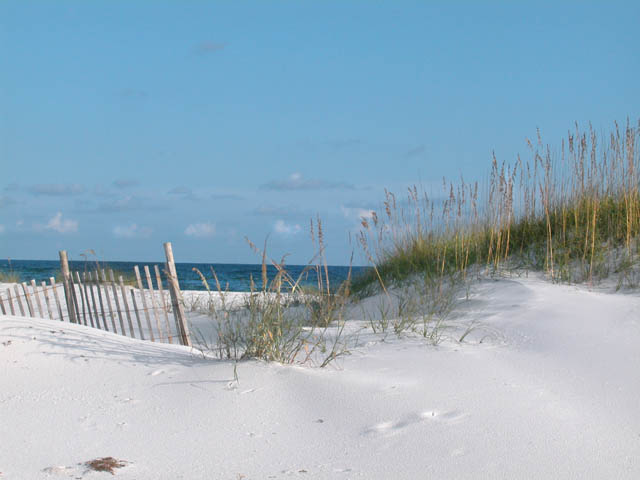 For Florida HIV/AIDS Surveillance Data
Contact: (850) 245-4444

  Lorene Maddox, MPH   	     Ext. 2613
  Tracina Bush, BSW	    	     Ext. 2612
  Madgene Moise, MPH	     Ext. 2373






Visit Florida’s internet site for:
Monthly Surveillance Reports
Slide Sets and Fact Sheets
Annual Reports and Epi Profiles
  http://www.doh.state.fl.us/disease_ctrl/aids/trends/trends.html

Visit CDC’s HIV/AIDS internet site for:
Surveillance Reports, fact sheets and slide sets  http://www.cdc.gov/hiv/topics/surveillance/resources/reports/index.htm